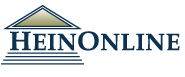 How to Search in HeinOnline



Wells公司
张斌  2022
首先进入HeinOnline数据库登录后页面
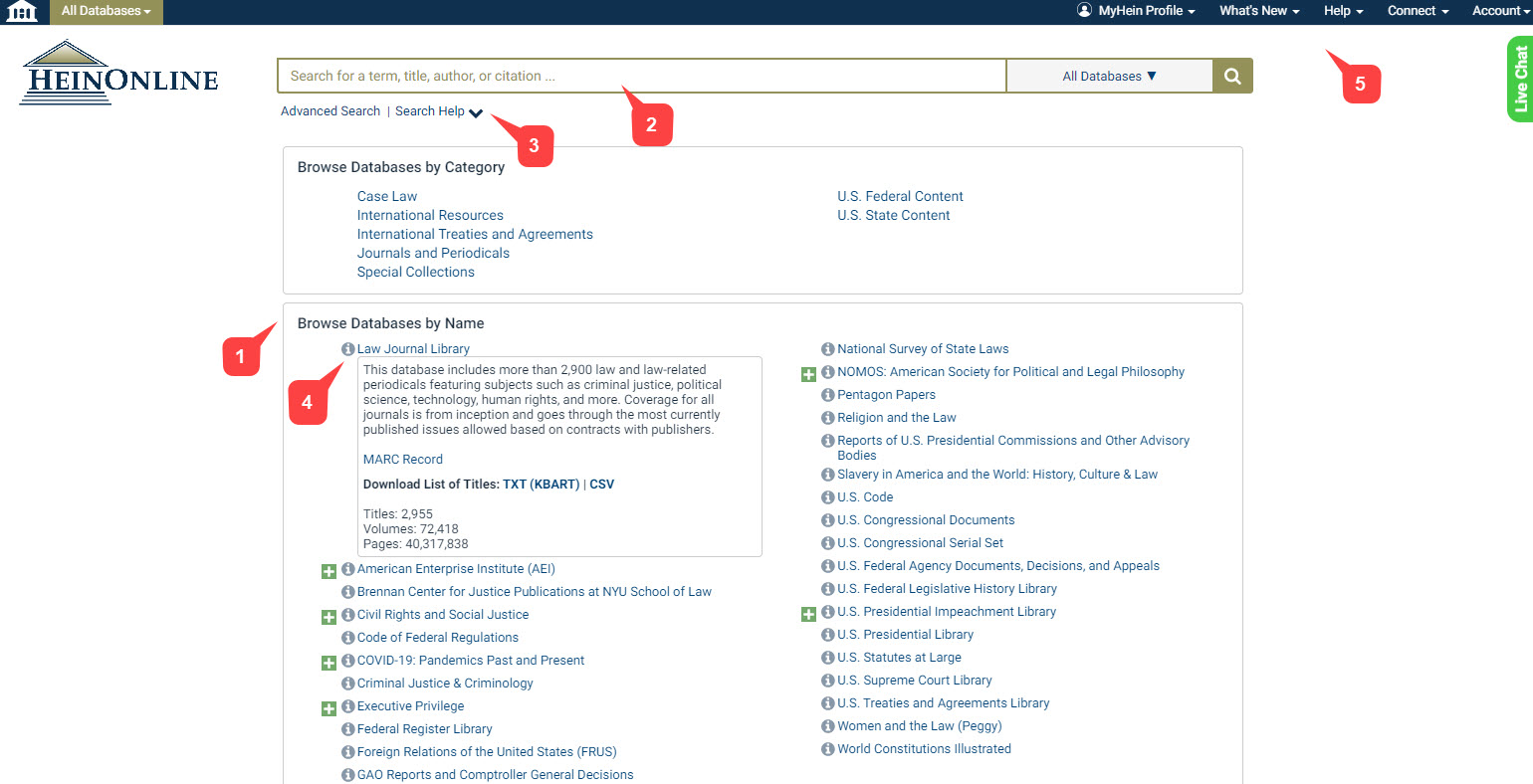 首先进入HeinOnline数据库登录后页面
（1）按类别或名称查看订阅的数据库
（2） 通过以下方式执行搜索：全文、著者、标题、目录、文件或案例引用
（3） 通过数据库搜索语法的说明获得搜索帮助
（4） 单击任意数据库名称旁边的“更多信息”图标，了解有关该订阅数据库的更多信息（或下载其标题列表）
（5） 访问：你的MyHein档案、数据库最近的博客文章、HeinOnline指南、

HeinOnline知识库、HeinOnline社交媒体、联系方式、您的帐户信息
HeinOnline数据库检索方式介绍
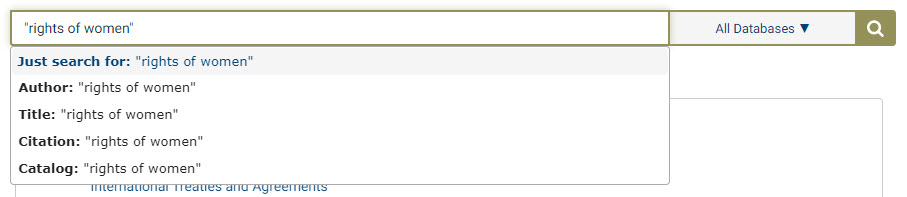 直接搜索（Just search for）:搜索你的关键字文档的全文。用户还可以使用这个选项输入自定义的HeinOnline语法。[例:作者:(菲茨杰拉德)]。
标题（Title）：在HeinOnline文档中搜索章节标题。
作者（Author）：搜索章节作者姓名。
引文（Citation）:搜索文档或案例引文。
目录（Catalog）:搜索整个HeinOnline目录记录。
HeinOnline数据库检索方式介绍
单击搜索帮助链接查看常用搜索语法列表。
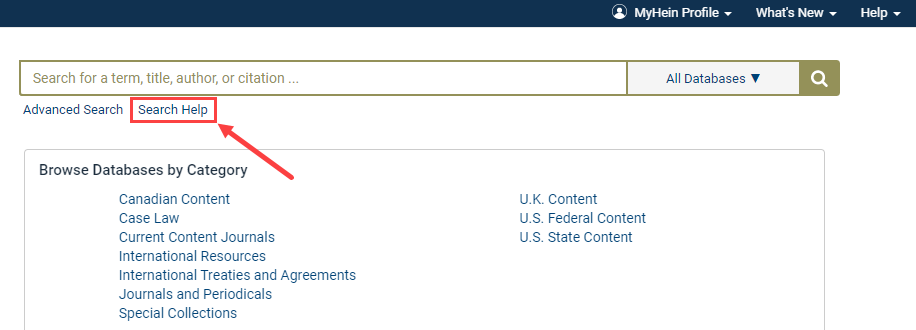 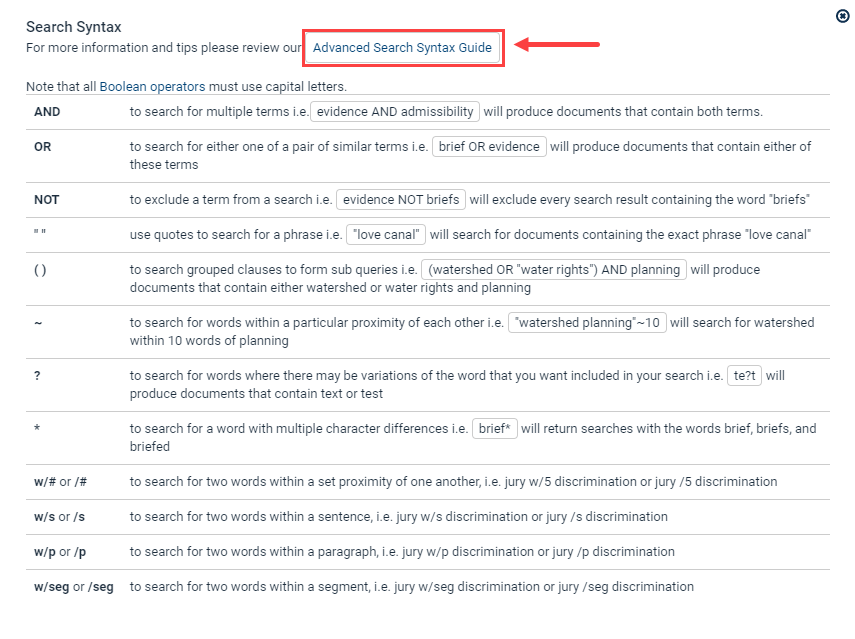 HeinOnline数据库检索方式介绍
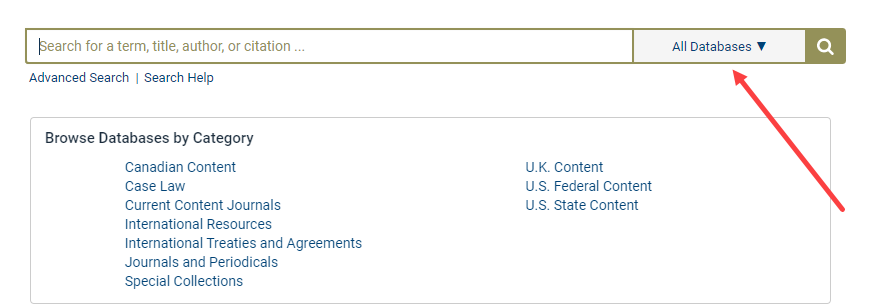 数据库选择器工具

如果希望在一个或多个特定数据库中进行搜索，请使用位于HeinOnline主页上的数据库选择器工具。例如，让我们在法律期刊图书馆和妇女与法律数据库中搜索短语“就业平等”和单词“妇女”。从选择器工具中选择所需的数据库。
HeinOnline数据库检索方式介绍
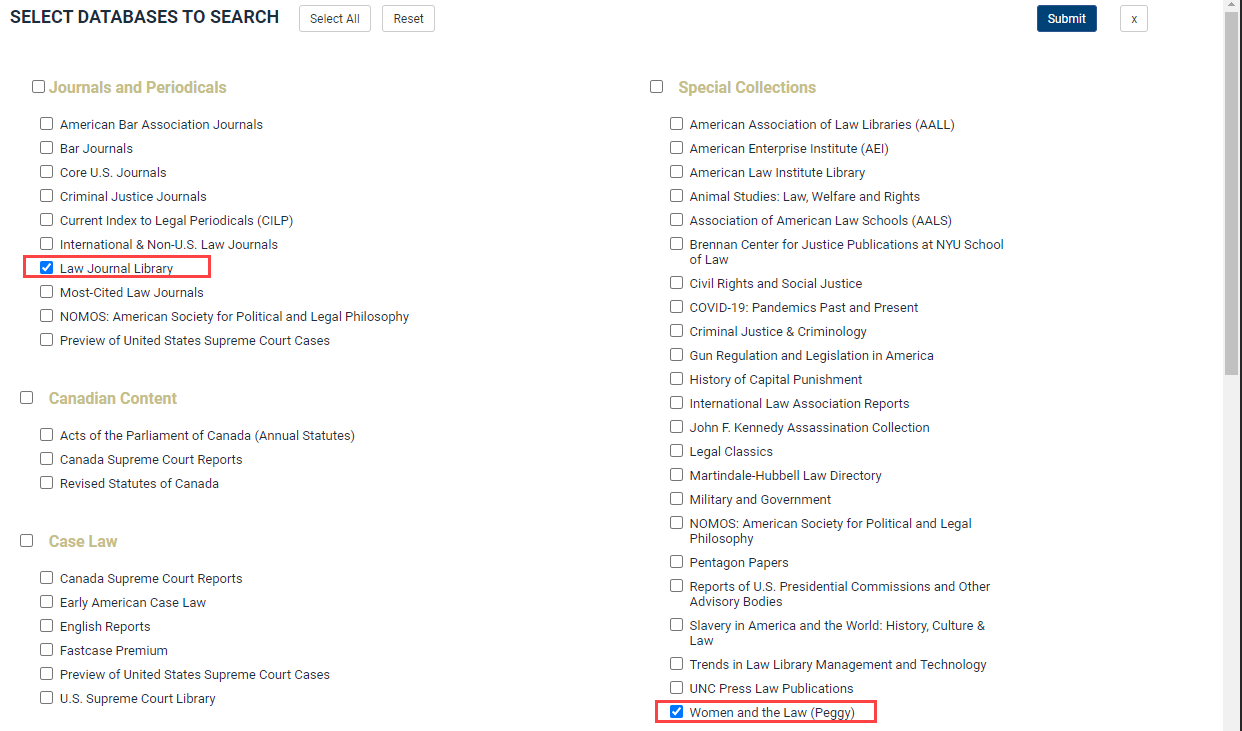 HeinOnline数据库检索方式介绍
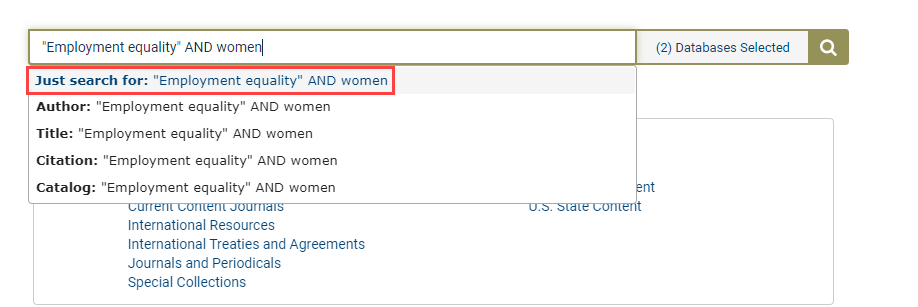 接下来，将搜索查询添加到单框搜索中，并选择Just search for选项。请注意，短语应该在引号内，布尔操作符应该始终大写。
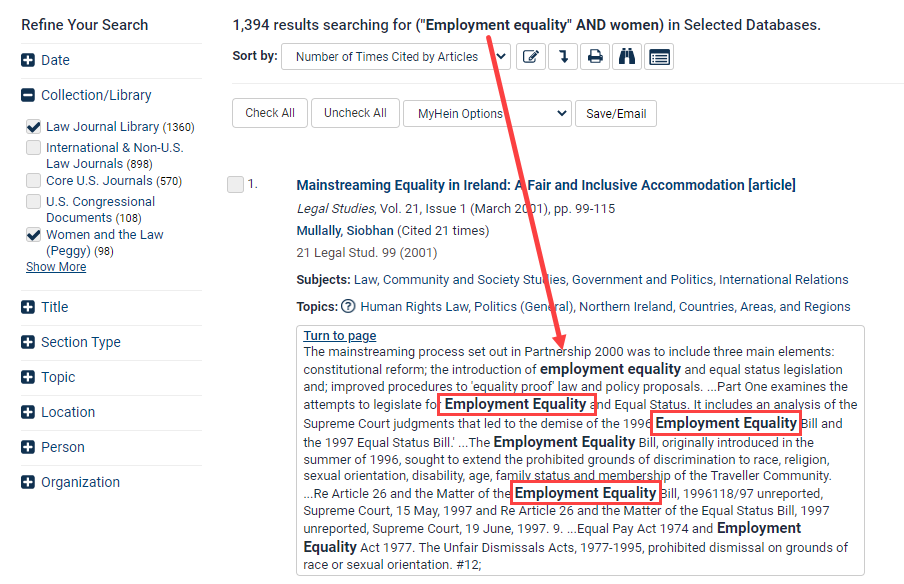 匹配的文本将在结果中以粗体显示
HeinOnline数据库检索方式介绍
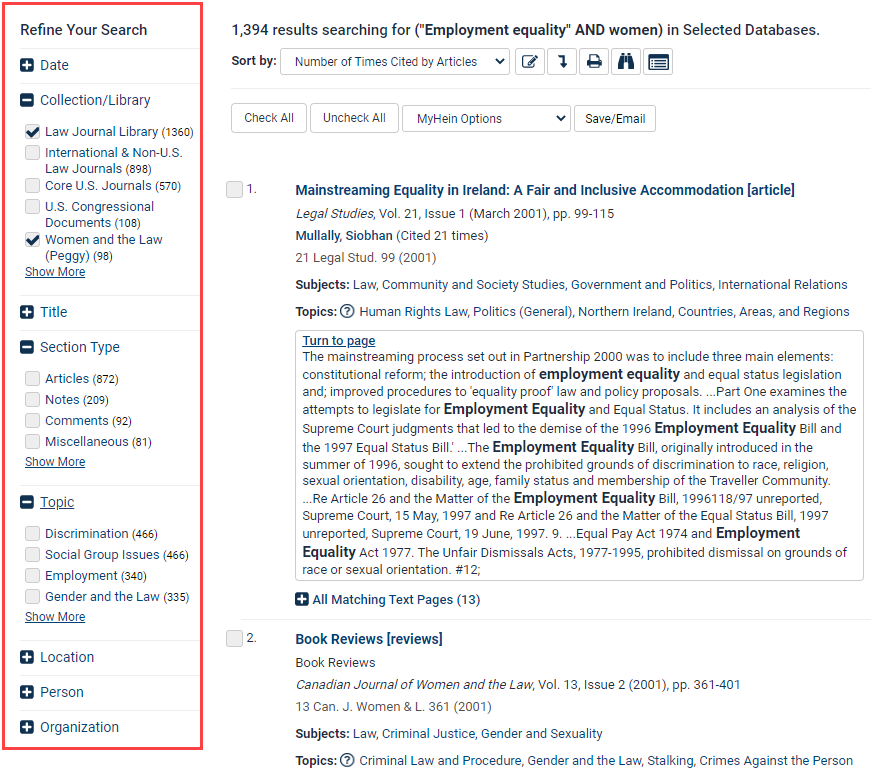 利用左侧的“Refine Your Search”功能区域来优化搜索结果。
HeinOnline数据库检索方式介绍
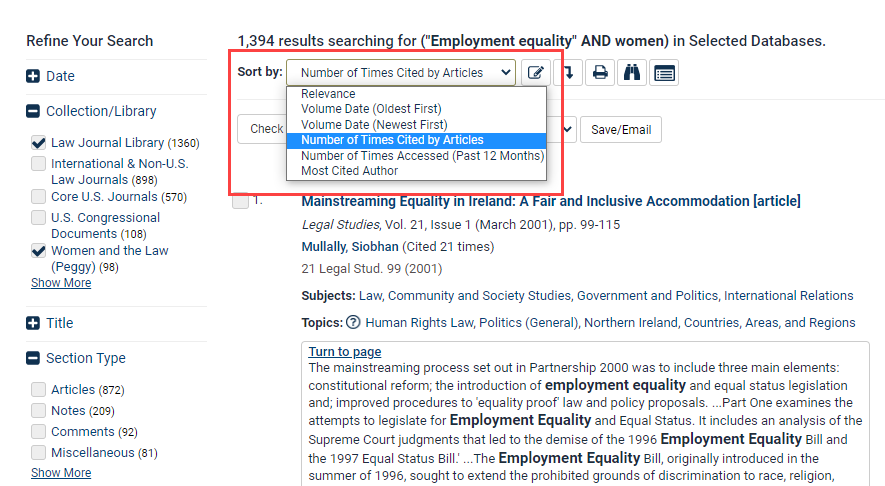 根据相关性、日期、文章引用次数、其他HeinOnline用户在滚动12个月期间访问次数或被引用次数最多的作者对结果进行排序。
HeinOnline数据库检索方式介绍
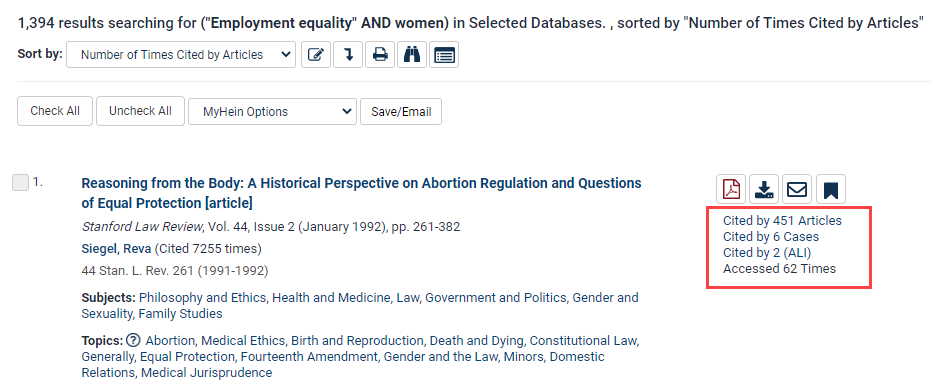 每个搜索结果的右侧会出现引用信息和各种工具的ScholarCheck。
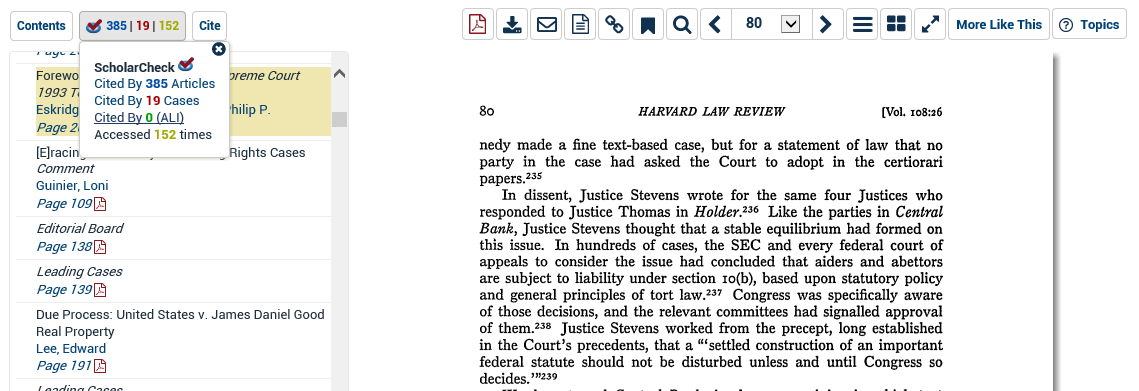 学术影响力指标HeinOnline的学术影响力（ScholarCheck）指标是一系列工具，可以帮助研究人员快速找到相关材料：分析最常被引用的期刊、文章和作者等。允许用户查看和访问其他文章和判例中引用最多的文章，以及其他HeinOnline用户在12个月内访问最多的文章。允许用户使用上面的量化分类（文章或判例引用的次数或者在12个月内其他HeinOnline用户访问的次数），对检索结果进行排序。提供文中超链接跳转，以便用户通过HeinOnline和Fastcase快速访问相关材料。学术影响力查询在大多数HeinOnline的子数据库中都已经启用，您可以通过在页面中查找学术影响力查询功能（ScholarCheck）图标以确定该功能是否可用。自2019年起，该指标被US News纳入法学院排名指标体系，作为评价法学院学术影响力和排名的重要依据。
HeinOnline数据库检索方式介绍
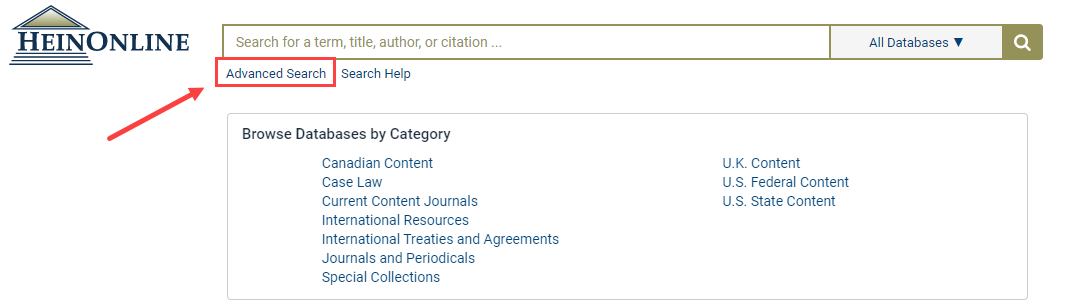 高级搜索
选择Advanced Search链接打开三个高级搜索选项。
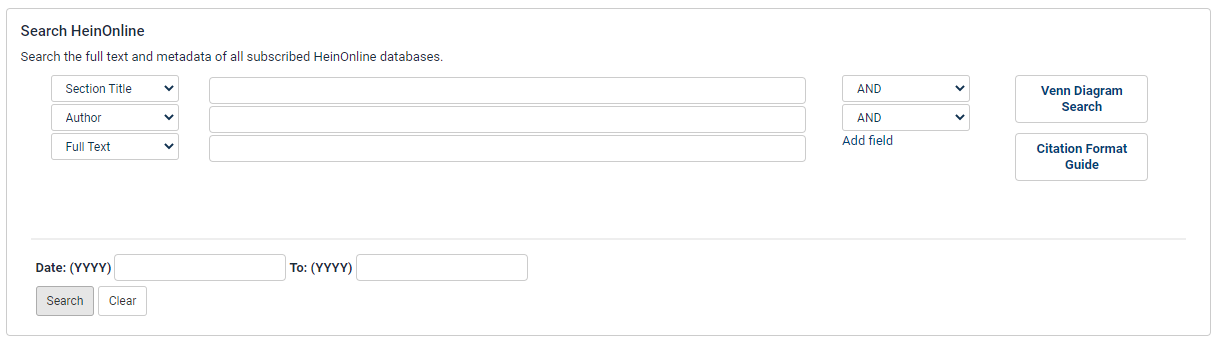 (1) Search HeinOnline：搜索所有订阅的HeinOnline数据库的全文和元数据。
HeinOnline数据库检索方式介绍
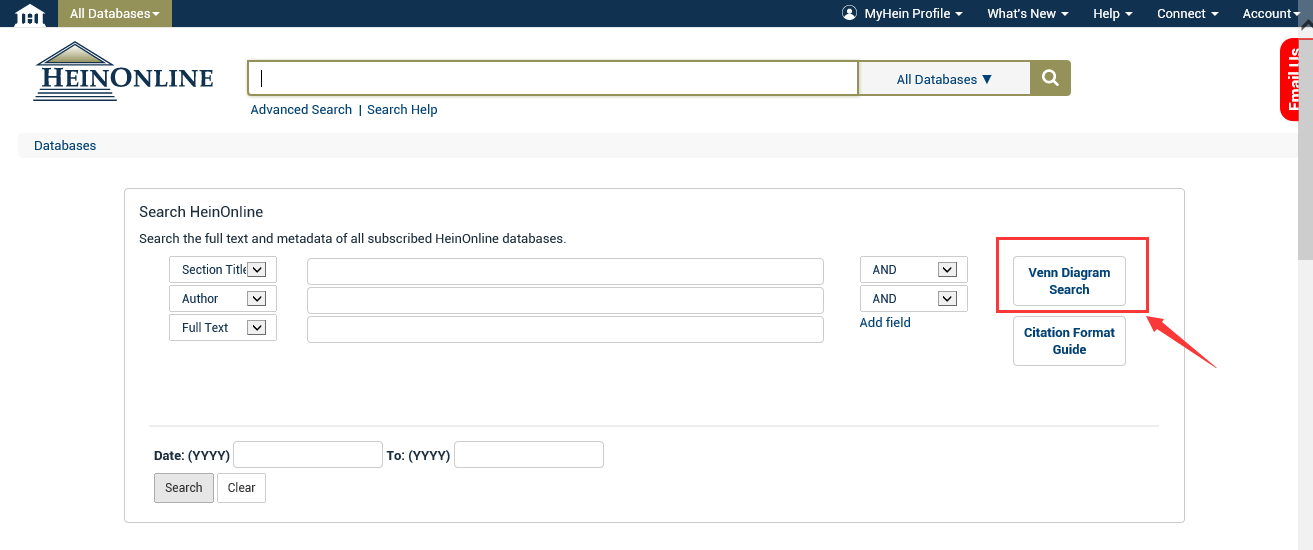 使用维恩图工具将各种关键字的结果可视化，从而更好地优化搜索。
维恩图检索通过HeinOnline中的维恩图检索（Venn Diagram Search）这一新功能，研究人员能够可视化查看各种关键字的检索结果，以便更好地提炼检索结果。这个工具可以在一个数据库内或在所有订阅的数据库中进行跨库检索。此外，还有个额外的好处，把关键字组合这一强大功能可视化，可以帮助学生学习如何更好地构建检索。
HeinOnline数据库检索方式介绍
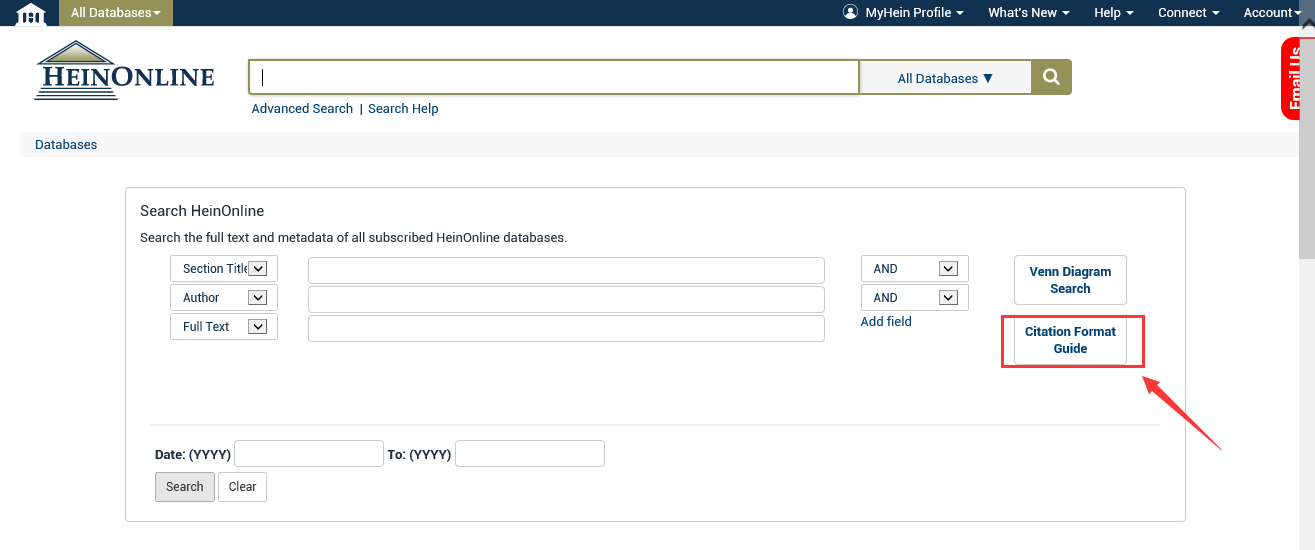 引文格式指南工具列出了HeinOnline中可用的标题，以及与该标题相关的引文或引文。
HeinOnline数据库检索方式介绍
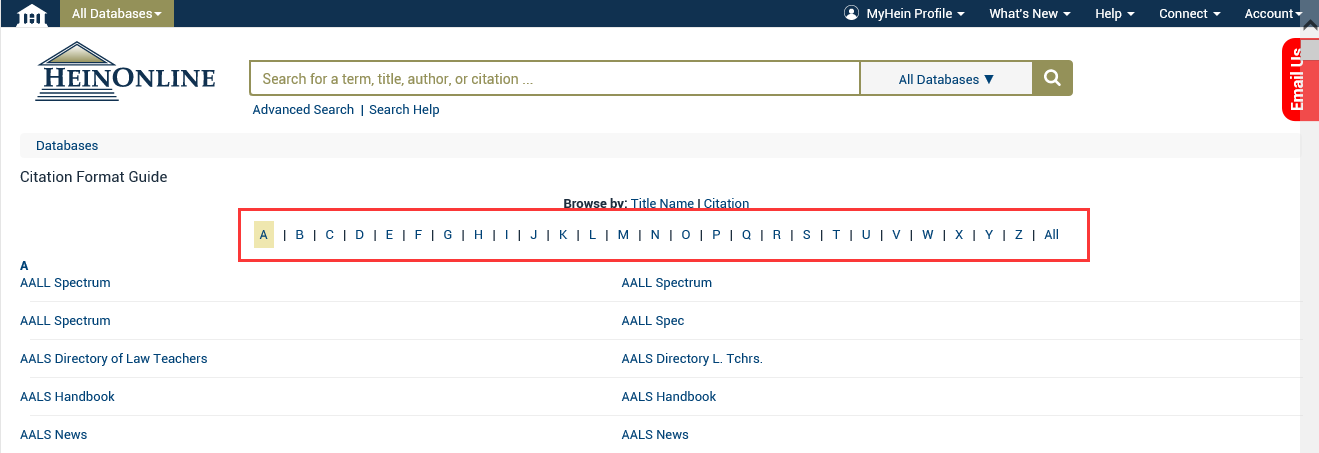 使用a - z索引可以快速跳转到特定的标题
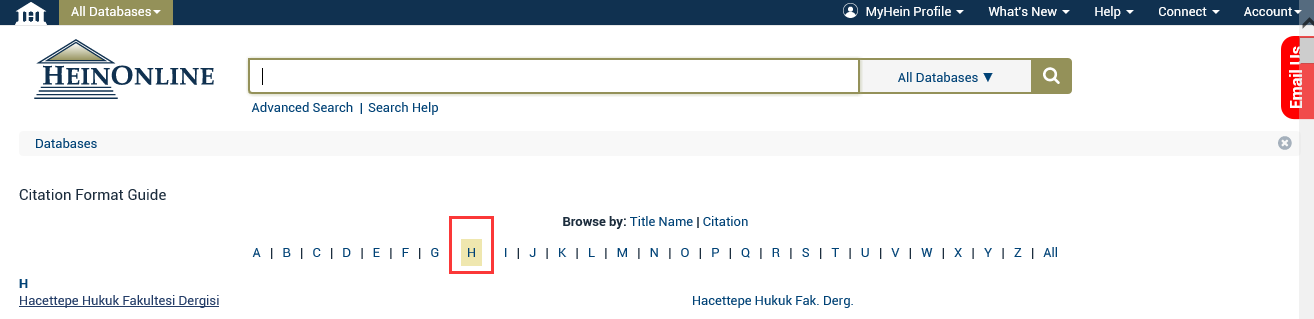 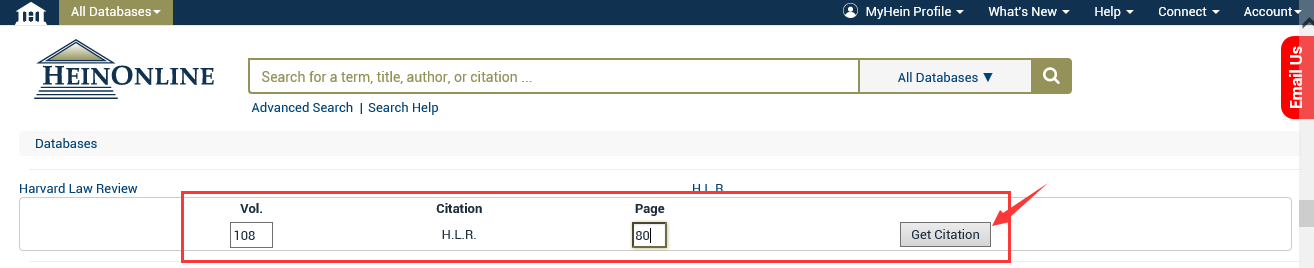 您可以在标题中输入引文信息并直接跳转到文档。
检索结果
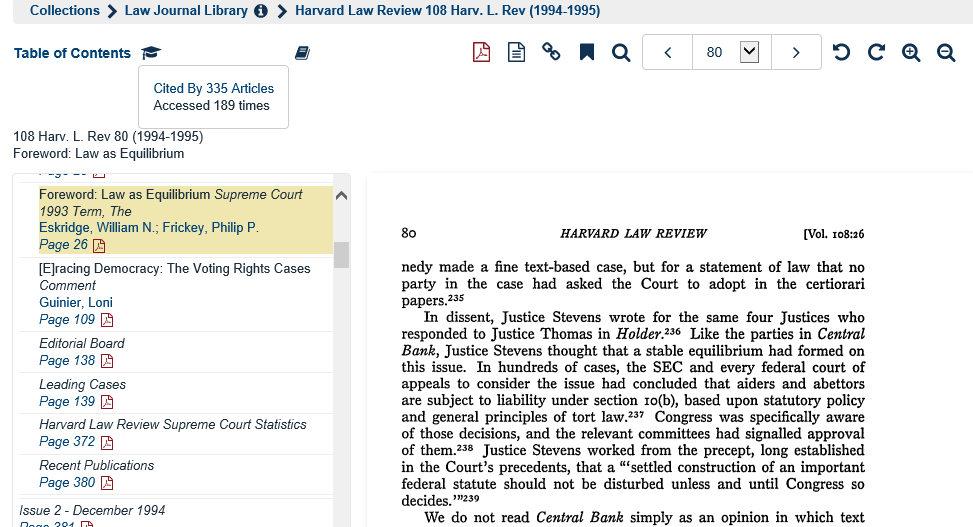 文章的处理
文章的浏览和阅读
文章的下载和保存
文章的学术影响力
文章引用前人的成果
文章被后人引用的信息
作者的学术影响力及其发表的相关文章
文章的浏览和阅读
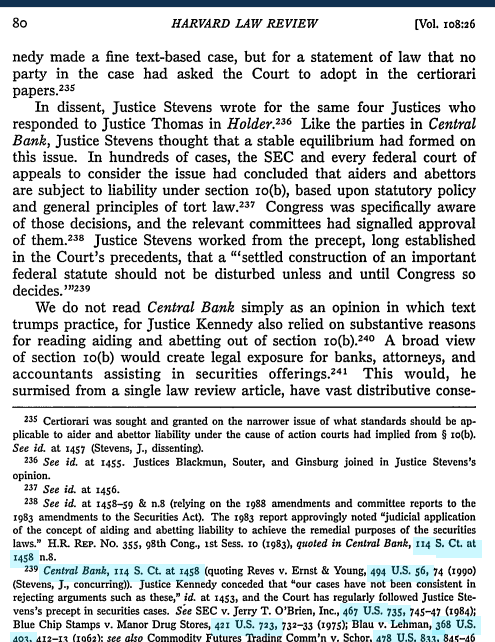 文章的下载和翻页
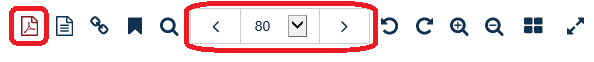 点击进入下载页面
点击左右翻页
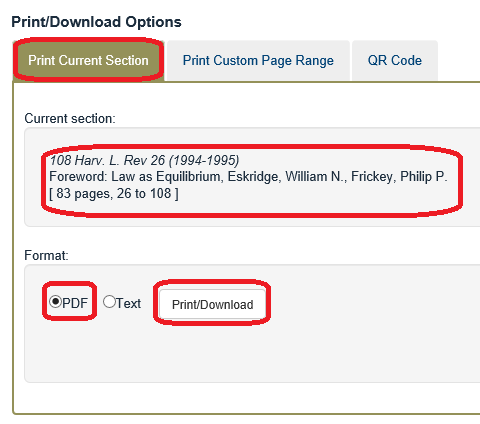 点击Print以后将保存整篇文章到本地电脑
文章的学术影响力
335篇文章曾经引用过这篇文章
最近12个月全球有多少学者曾经关注过这篇文章
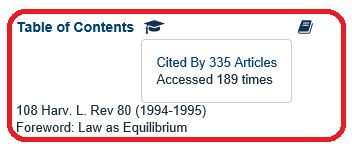 1、有335篇文章曾经引用过这篇文章，点击以后进入到这些文章；
2、最近12个月全球共有189人次的学者曾经关注过这篇文章
文章所引用的其他的文章的信息---参考文献
点击高亮显示的文章或判例的引证号，进入到所引用的文章或判例的全文
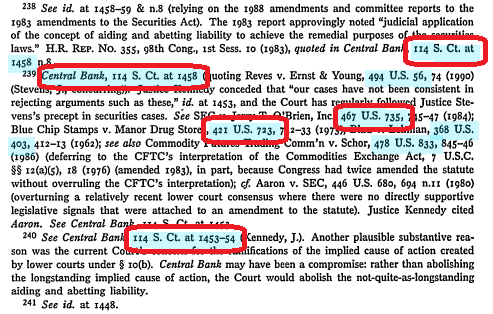 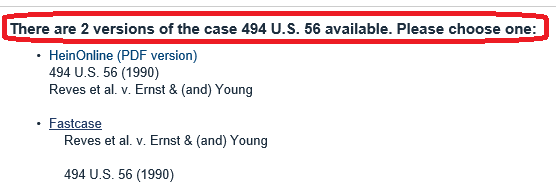 文章所引用的判例的全文（494 U. S. 56）
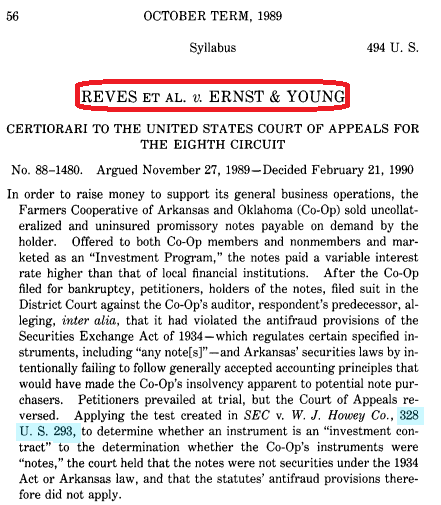 文章所引用的判例的全文（494 U. S. 56）
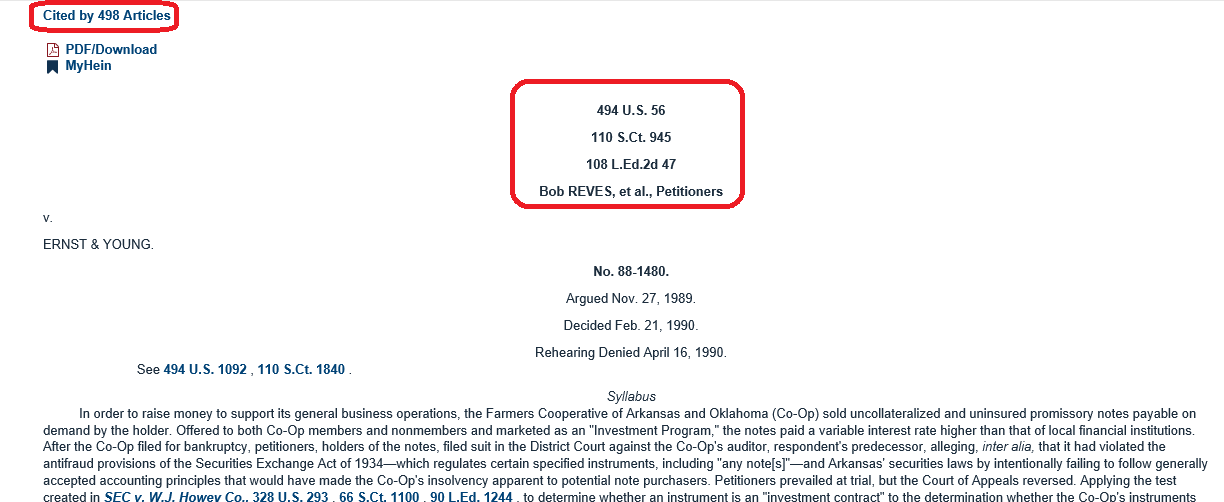 点击进入引用这个判例的498篇文章
作者的学术影响力及发表的所有文章
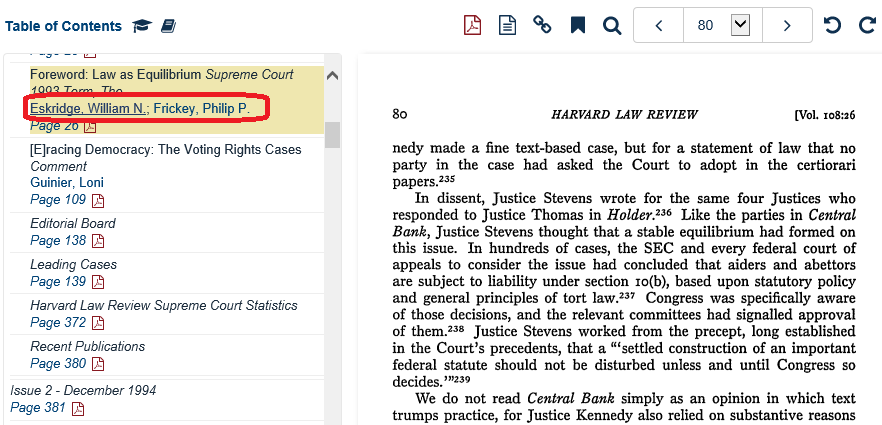 点击作者的名字进入的页面显示 作者的学术影响力和发表的所有文章
作者的学术影响力及发表的所有文章
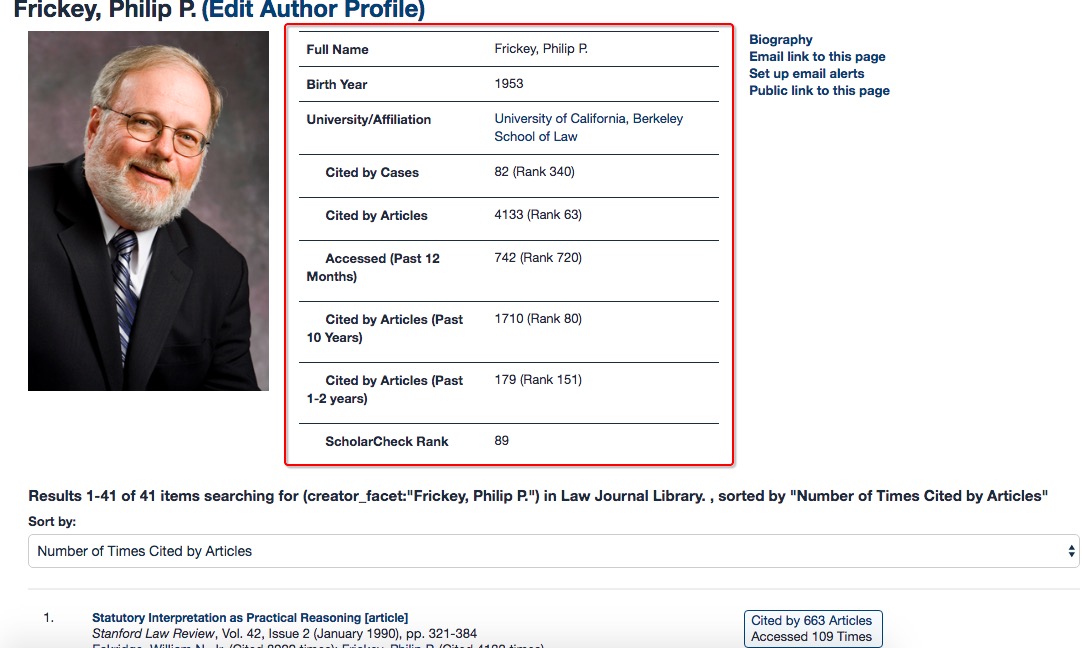 HeinOnline数据库检索方式介绍
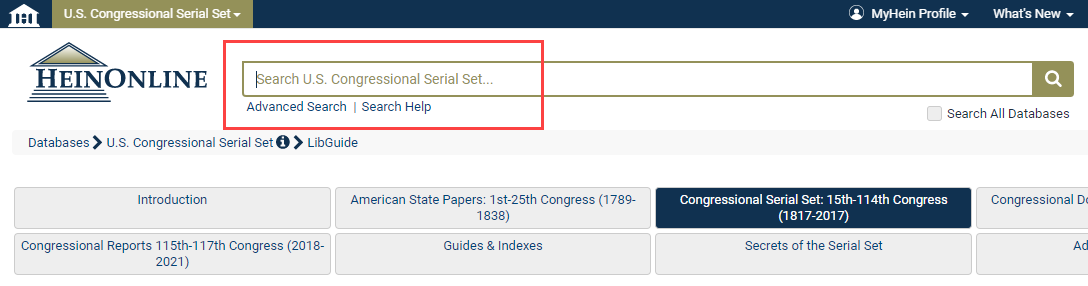 在单个子库中进行检索

进入单个数据库后，单框搜索中的just search for选项只在该数据库中搜索。例如在HeinOnline主页面上选择进入美国国会文献集数据库后将只在该子数据库中进行检索查询。
HeinOnline数据库检索方式介绍
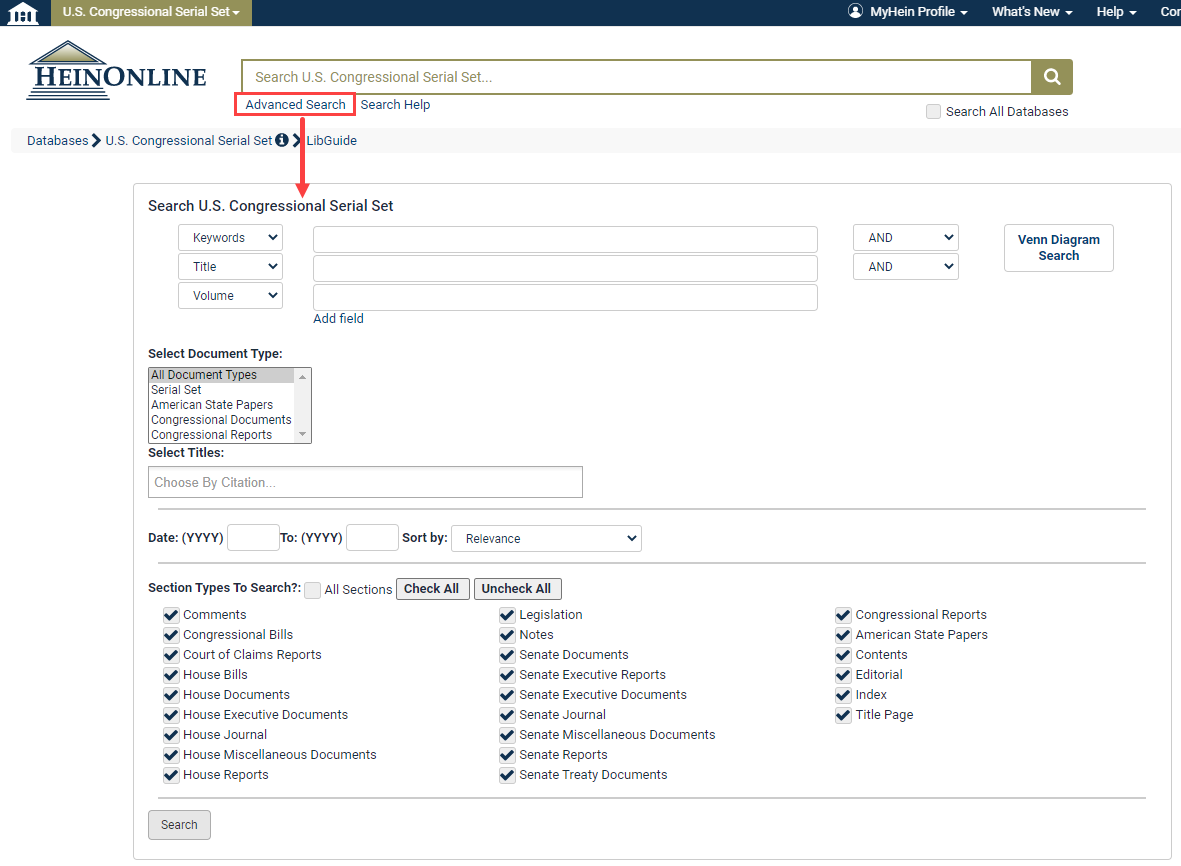 高级搜索链接将更改为与该数据库相关的选项。用户现在可以在这个数据库中进行搜索，而不是搜索整个HeinOnline。
HeinOnline数据库检索方式介绍
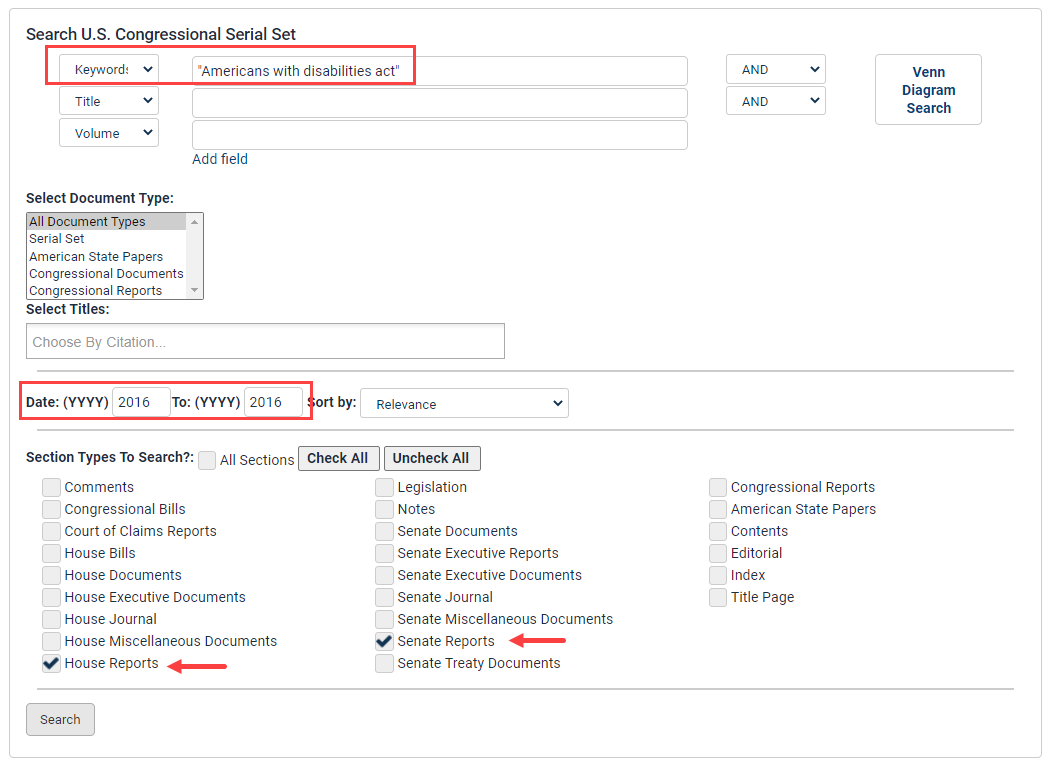 让我们搜索2016年以来所有与《美国残疾人法案》有关的众议院和参议院报告。从下拉菜单中将这个短语添加到关键字选项中。从部分类型中选择取消所有，然后选择众议院和参议院报告。最后输入2016为日期范围。
HeinOnline数据库检索方式介绍
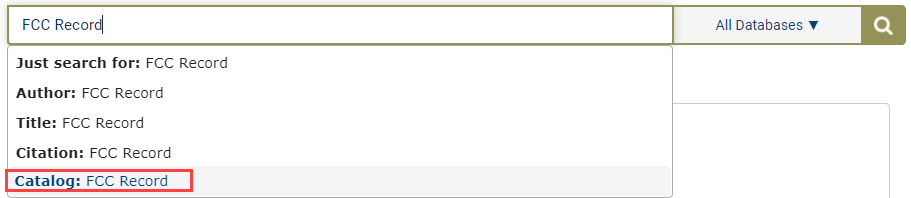 如何使用Catalog（查找目录）

要知道一个标题是否存在于HeinOnline中，最简单的方法是运行Catalog搜索。Catalog搜索将搜索整个HeinOnline目录，包括MARC21记录。

One-Box Catalog Searching
使用直观的单框搜索，用户可以轻松地搜索出版物标题内的术语或标题级出版物的作者。例如，让我们对FCC Record(也称为Federal Communications Commission Record)执行一个快速搜索。
注意:要运行Catalog（目录搜索），用户必须只使用下拉选项，因为该功能搜索的索引与其他菜单选项不同。
HeinOnline数据库检索方式介绍
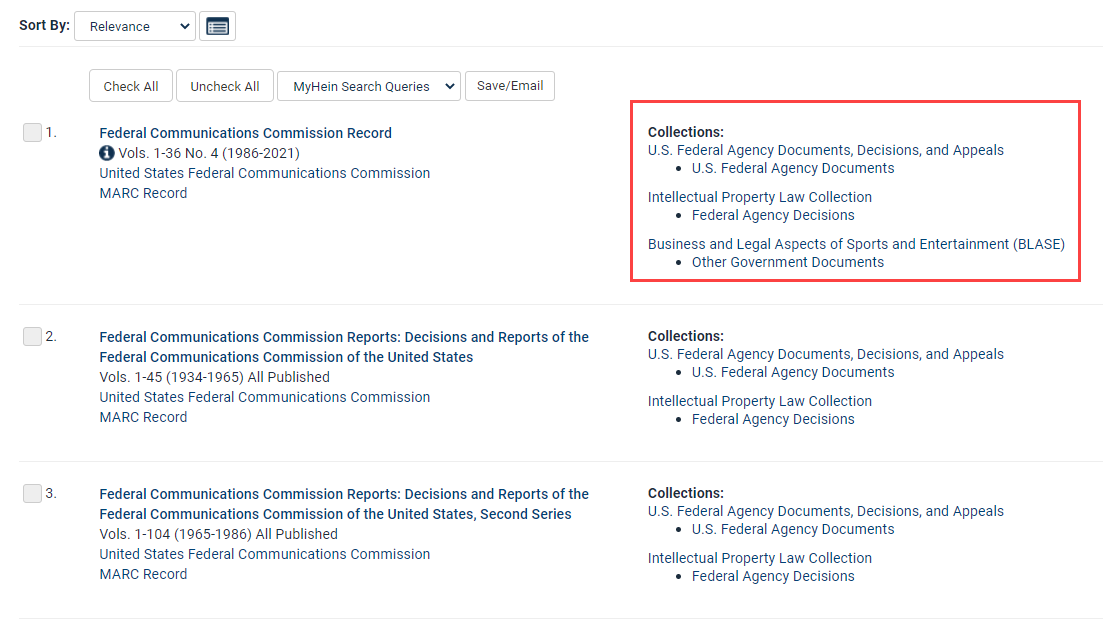 从结果页面可以看到，HeinOnline不仅包含了FCC Record，还包含了FCC的决定（Decisions） and 报告（Reports），包括第二系列内容。结果右侧列出的是标题所在的集合。

请记住，结果可能包含您没有订阅的集合。
HeinOnline数据库检索方式介绍
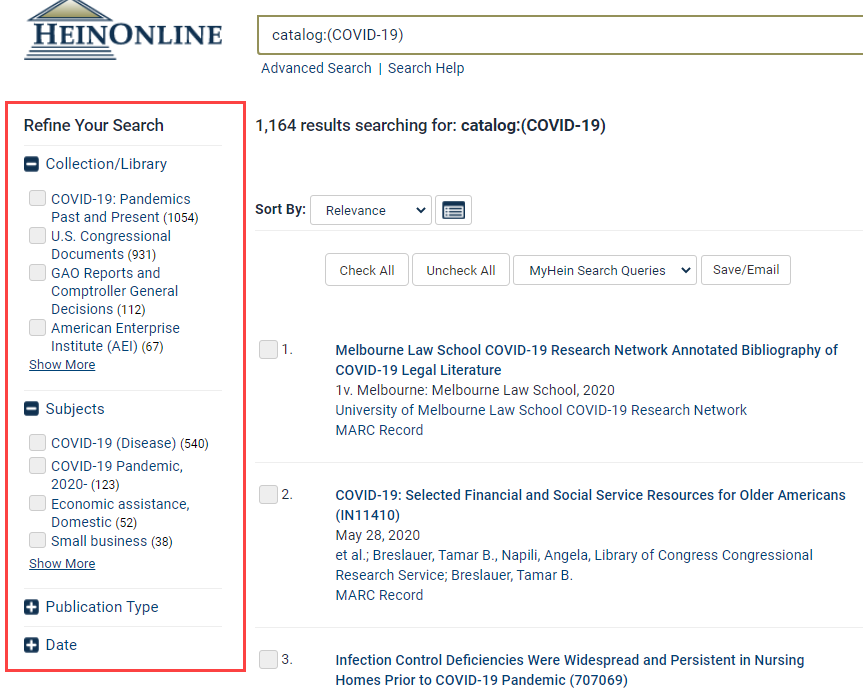 用户还可以使用Catalog搜索查找包含关键字或短语的出版物标题。例如，搜索COVID-19目录，可以看到HeinOnline包含1000多个带有该术语的标题。


结果页面左侧的facet允许用户根据集合/库、主题、出版类型/或日期来优化搜索。
HeinOnline数据库检索方式介绍
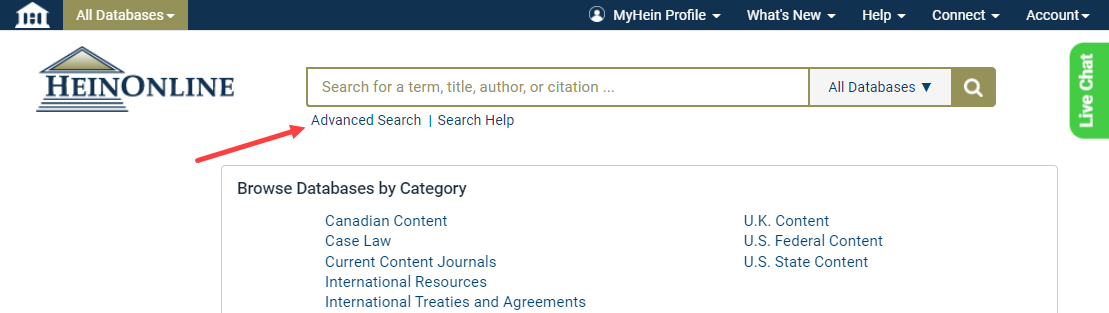 (2)高级目录搜索（Search the Catalog）
现在让我们介绍高级目录搜索的使用。从HeinOnline欢迎页面或任何数据库，用户都可以在主搜索栏下找到高级搜索选项。
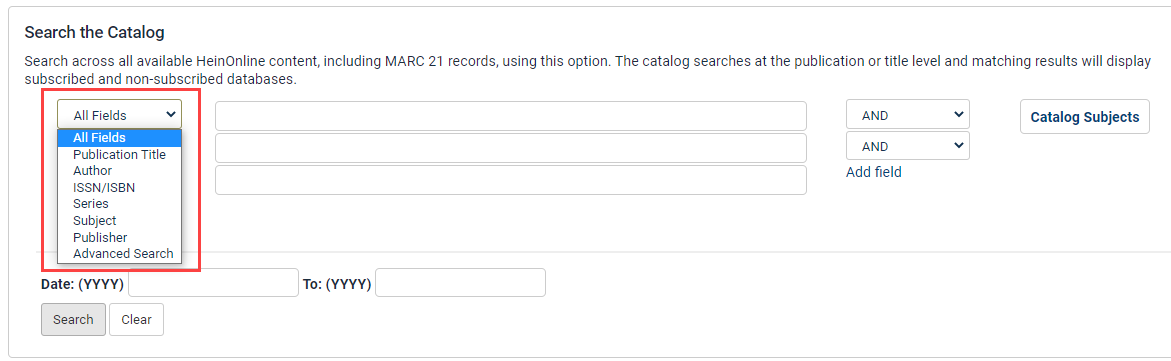 高级目录搜索（Advanced Search）提供了其他搜索字段，如出版物标题、作者、ISSN/ISBN、系列、主题或出版商。
HeinOnline数据库检索方式介绍
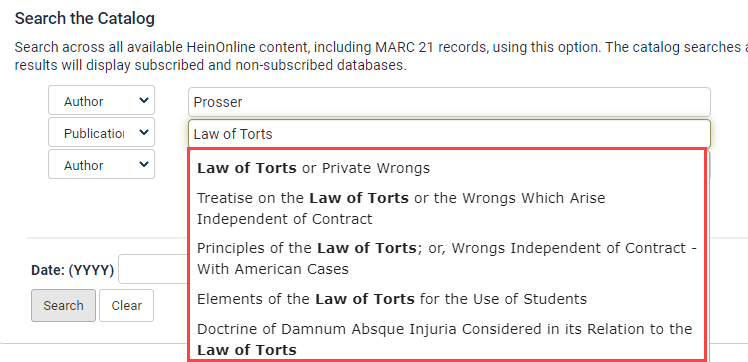 例如，假设你记得在学校读过一本关于威廉·l·普罗塞(William L. Prosser)的侵权法的书，你需要找到它。使用Author选项搜索Prosser，使用Publication Title选项搜索侵权法。


用户会注意到Publication Title选项包含自动填充功能。
HeinOnline数据库检索方式介绍
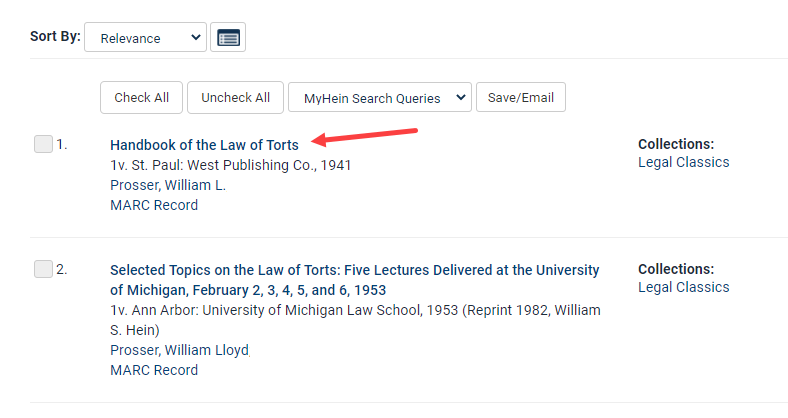 第一个结果显示了我们要找的书。单击书名打开书。
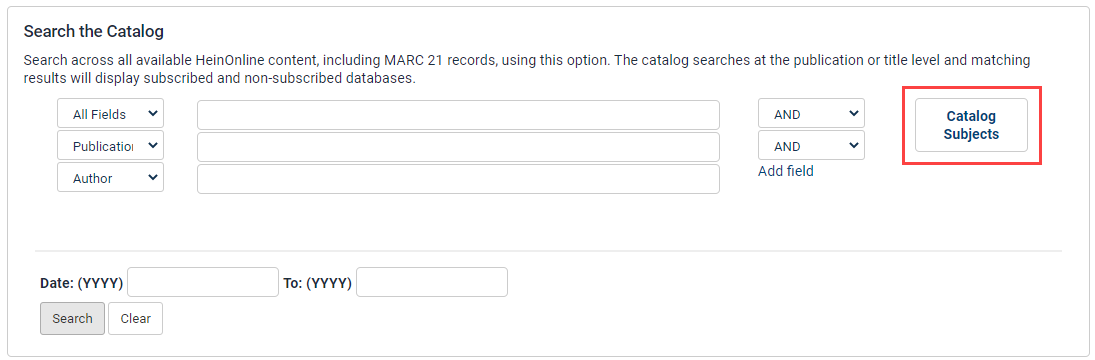 高级目录搜索（Search the Catalog）功能里还提供Catalog Subjects工具的链接。
HeinOnline数据库检索方式介绍
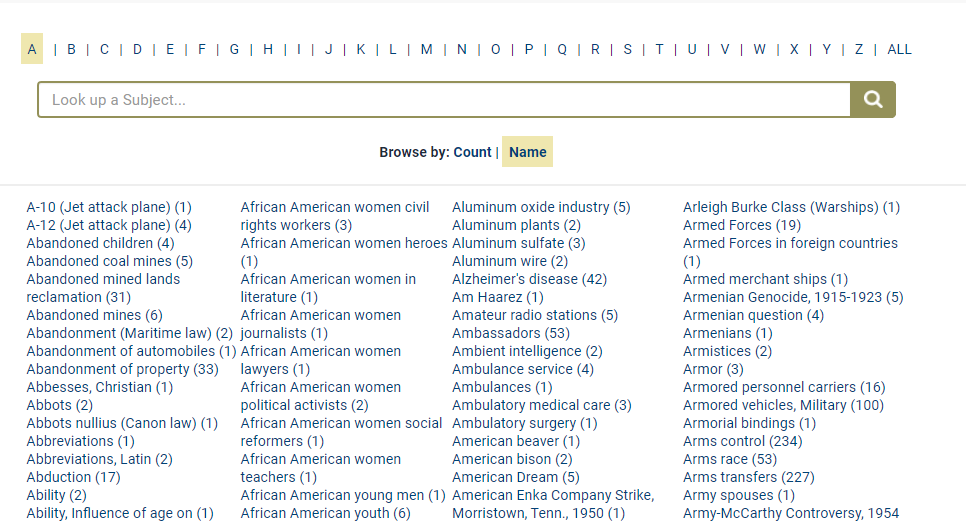 Catalog Subjects工具包括数千个目录主题，由HeinOnline的官方编目员Cassidy Cataloging在标题级别进行编码。按Count或Name浏览A-Z索引列表。该计数表示HeinOnline中与一个主题相关的标题数量。
HeinOnline数据库检索方式介绍
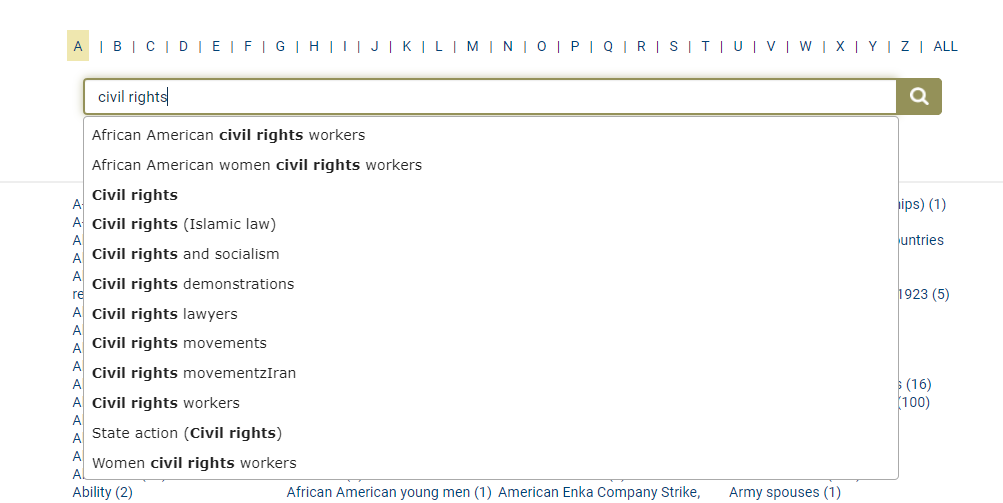 使用搜索栏快速定位主题。例如，寻求公民权利。如果搜索的单词有多个列表，则会出现自动填充。
HeinOnline数据库检索方式介绍
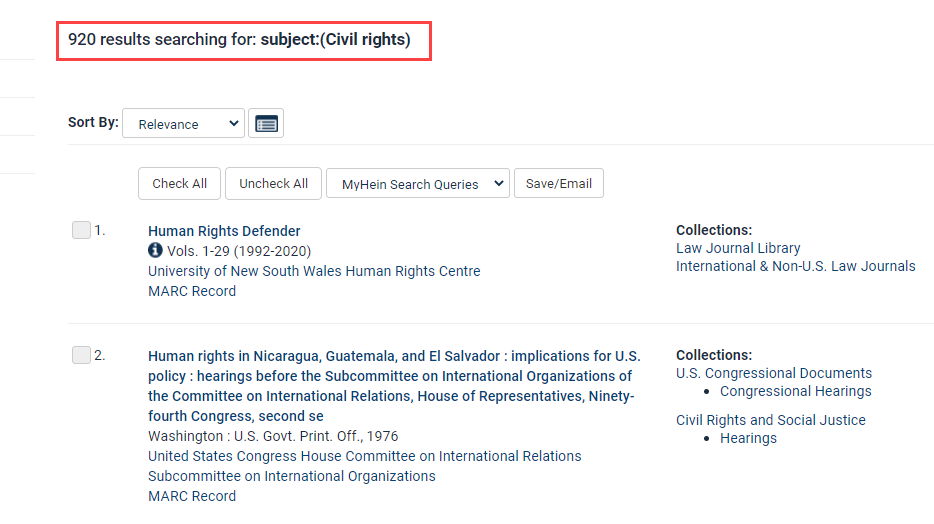 结果将包括HeinOnline中已编码到指定主题的所有标题。
HeinOnline数据库检索方式介绍
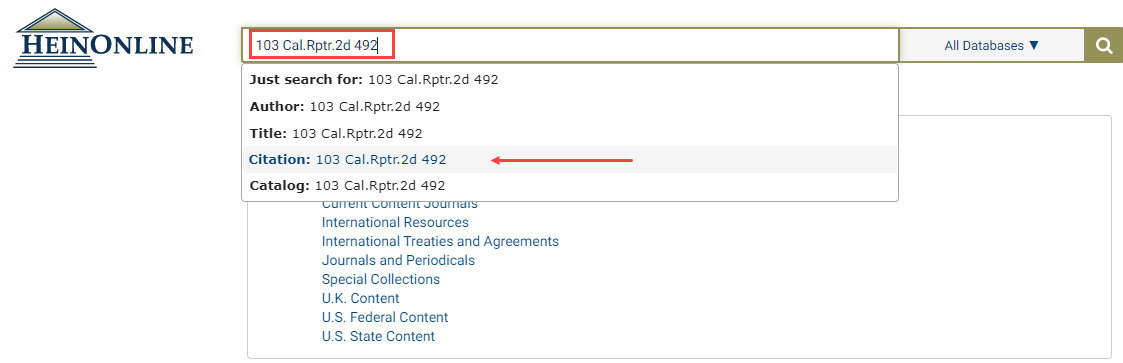 如何在HeinOnline中使用引文（Citation）

HeinOnline界面提供了几个与引文相关的工具。使用它们，只需一个引文就可以定位文档和案例，在文档中查找引用材料，以多种格式引用特定文档，并将这些引文导出到各种平台。

查找文件和案件
引文搜索选项
如果您正在查找特定的文档或案例，并且只有它的引文可供使用，则可以通过执行引文搜索轻松地检索这些材料。在HeinOnline页面顶部的主搜索栏中输入引文。选择出现的引用选项，然后单击搜索按钮。
HeinOnline数据库检索方式介绍
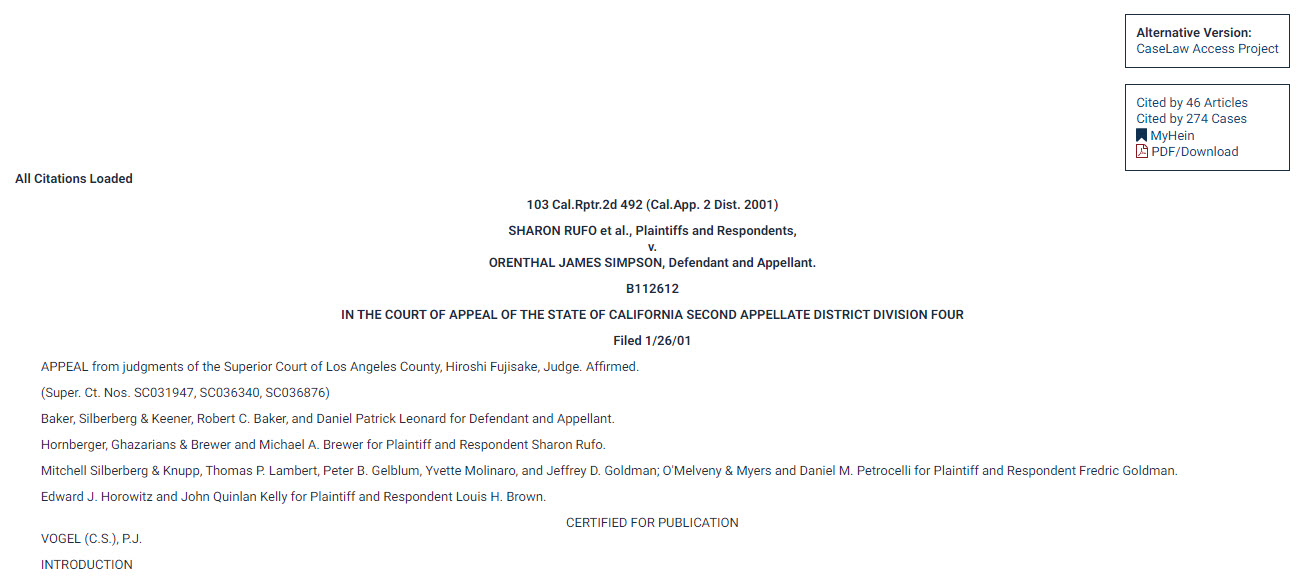 你会被直接带到相关文件或案例的界面中。
HeinOnline数据库检索方式介绍
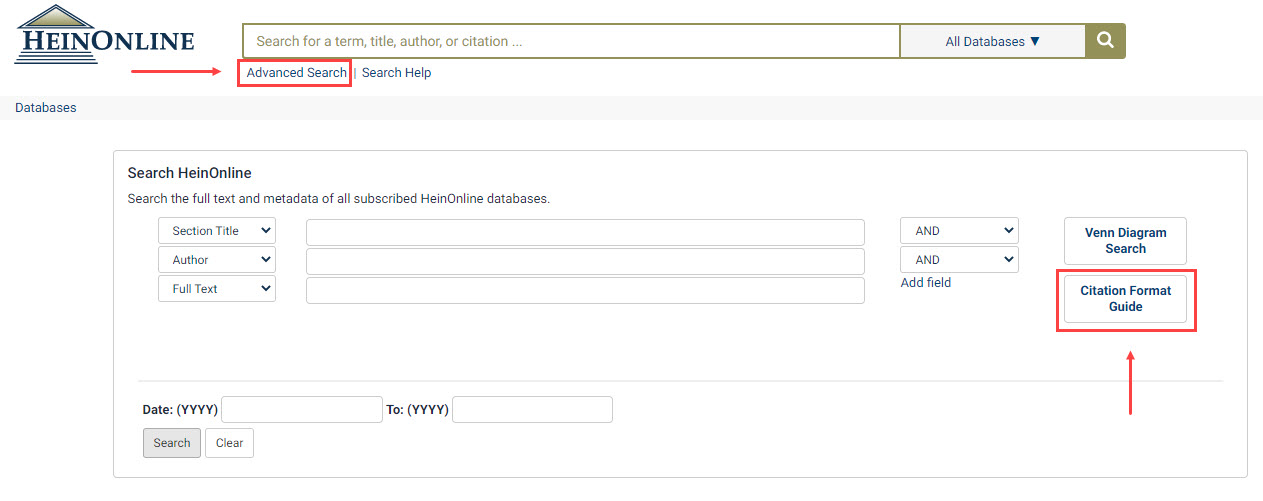 引文格式指南

如果您不确定要输入的正确格式，请参考引文格式指南。你可以在欢迎页的高级搜索选项中或任何HeinOnline数据库中找到它。
HeinOnline数据库检索方式介绍
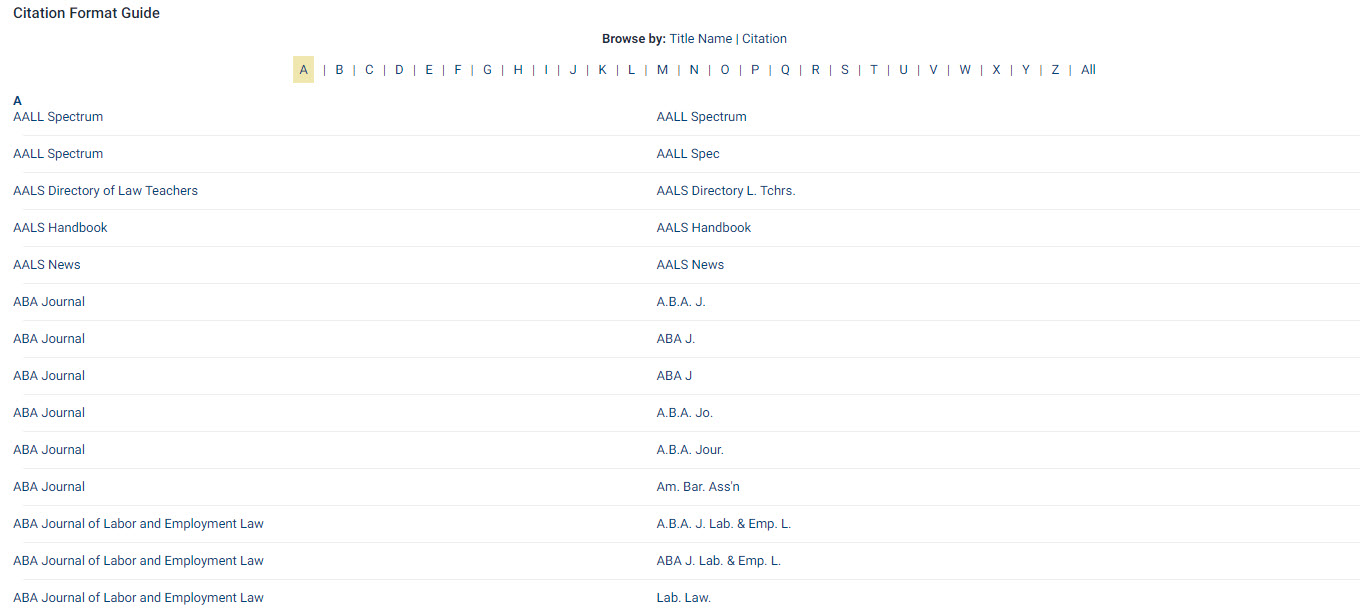 对于标题有多种引用格式的情况，您将在指南中看到列出的每种格式。
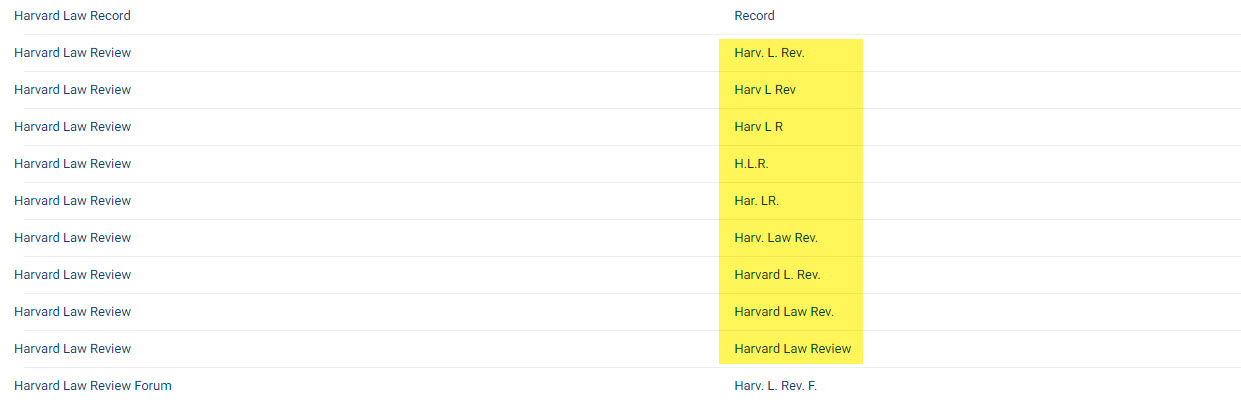 HeinOnline数据库检索方式介绍
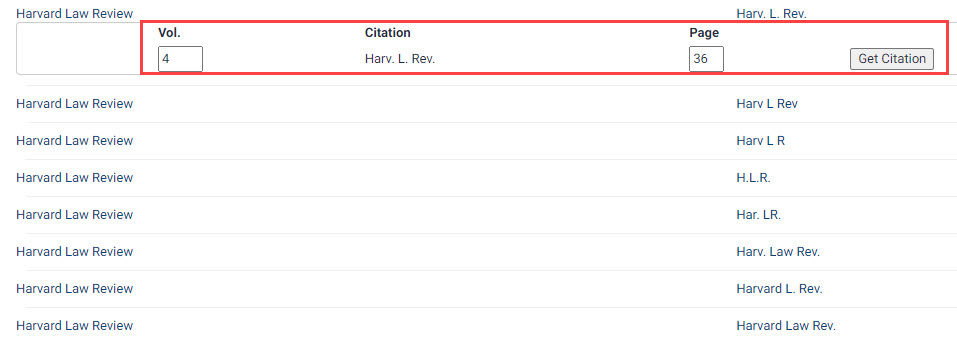 您也可以使用本指南为您生成引用。点击标题或引文，只需输入相关卷号和页码即可。
HeinOnline数据库检索方式介绍
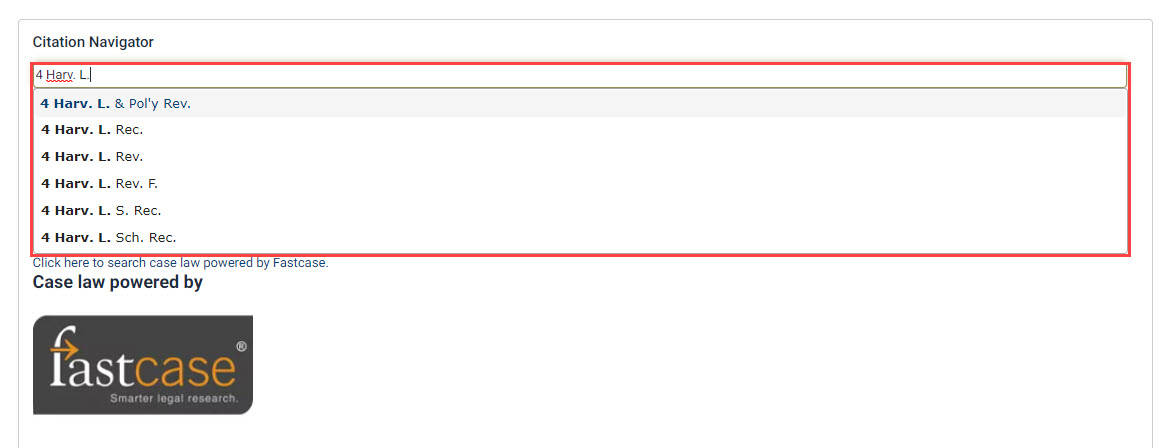 (3)通用引文导航器（Citation Navigator）

除了主搜索栏提供的自由字段引文查找外，用户还可以在HeinOnline欢迎页面的高级搜索选项的底部找到引导性文档和案例引文导航器。


在搜索框中，只需输入您的文档或案例引用。一个方便的自动填写功能将出现，以指导和完成您输入的引文。
HeinOnline数据库检索方式介绍
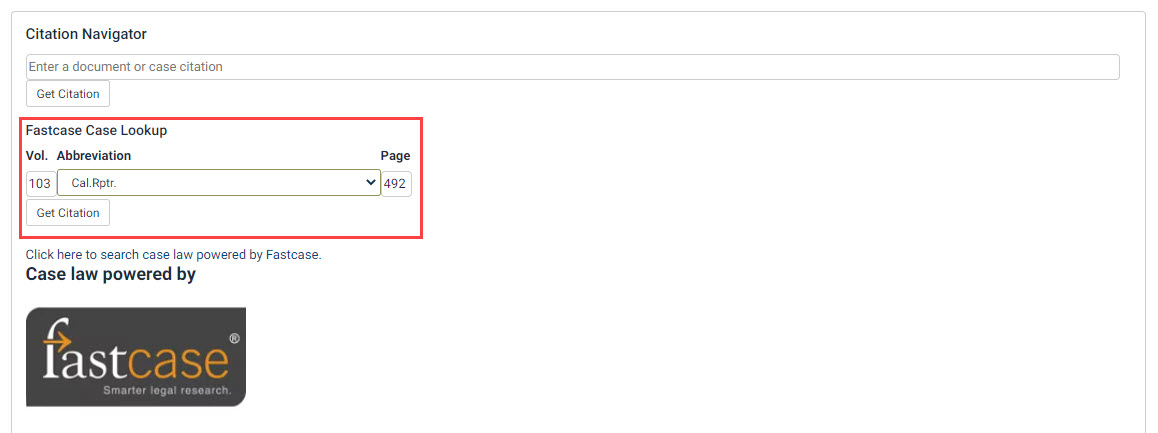 使用位于下方的Fastcase案例查找工具，您还可以输入特定案例的卷号、缩写和页码，以便在几秒钟内检索该案例。
HeinOnline数据库检索方式介绍
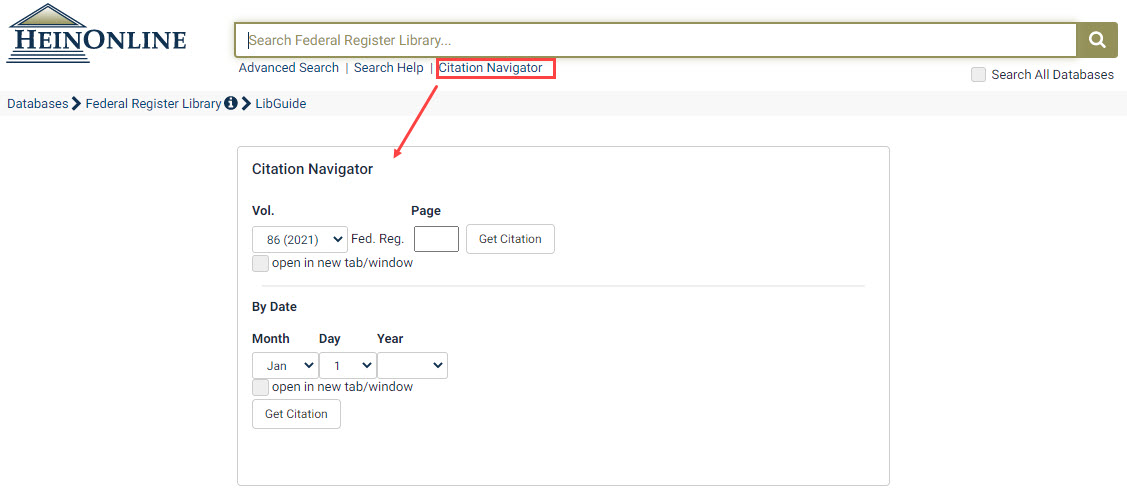 特定于数据库的引文导航器（Citation Navigator ）

在HeinOnline各子库中，您还将看到特定于数据库的引文导航器，以帮助您搜索该数据库的特定内容类型。如果一个数据库有引文导航器，你可以在主搜索栏下或该数据库的高级搜索选项中找到它的超链接。上面的例子来自《联邦公报》图书馆
HeinOnline数据库检索方式介绍
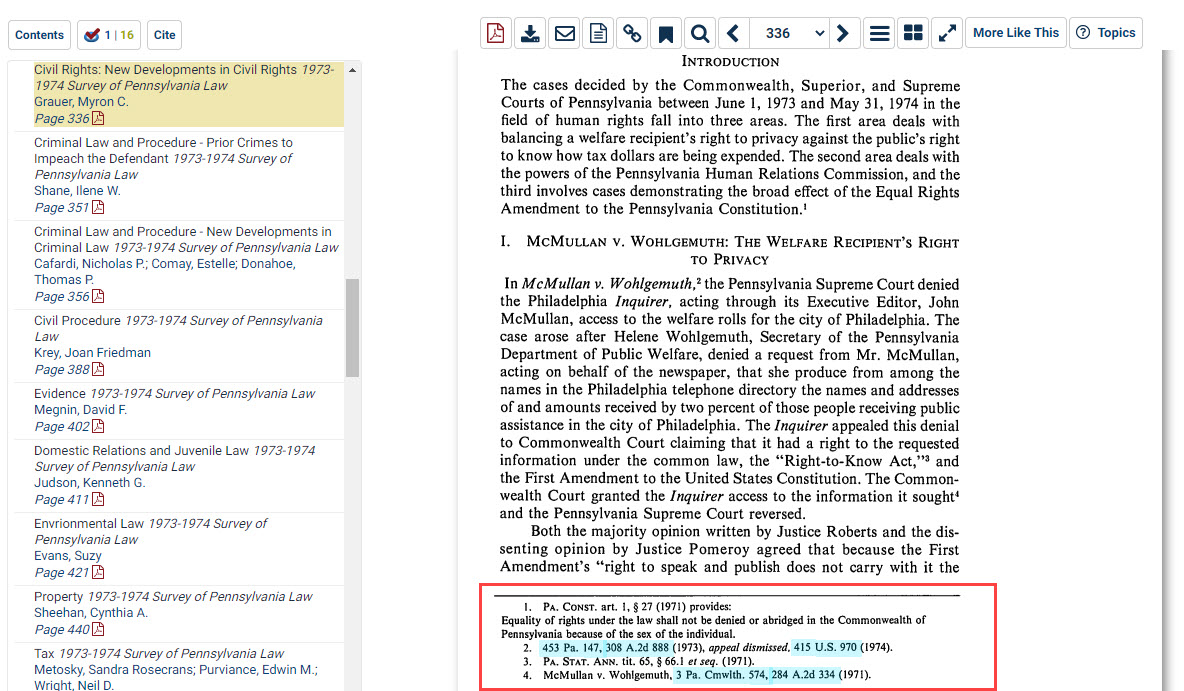 查找引用文献
文件中的引用
当浏览HeinOnline文档材料时，用户会发现文档中引用的引文已自动链接，以便于导航。如果引用文件的引文存在于HeinOnline中，则该引文将在文件中以蓝色突出显示。
单击蓝色突出显示的文本可以调出引用的材料，无论是文章、案例还是政府文件。
HeinOnline数据库检索方式介绍
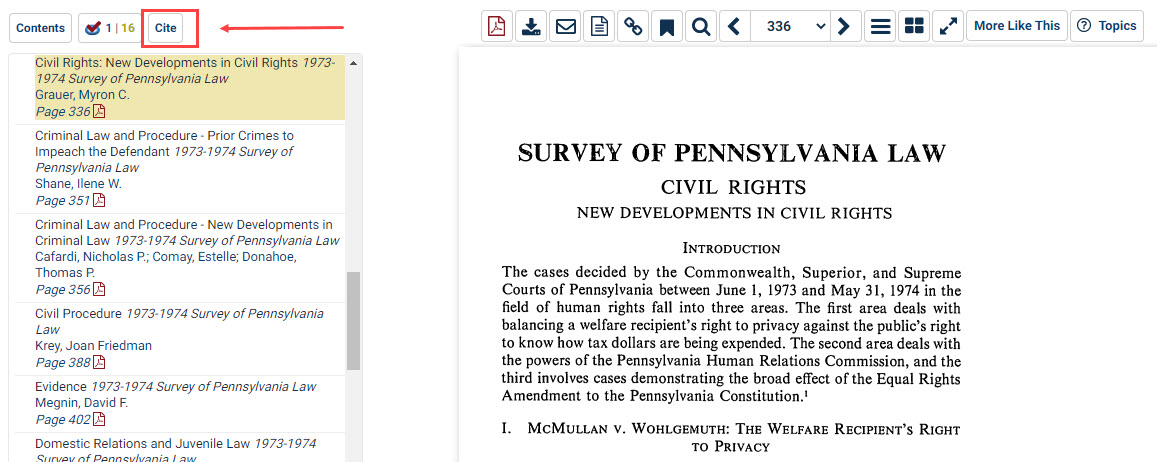 生成和导出引文

引用按钮

一旦您在HeinOnline中找到了一个来源（文档），您当然会想要引用它作为将来的参考。为一个来源生成引用是很容易的，因为HeinOnline为界面中找到的每个文档提供了多种格式的预生成引文。要查看它们，只需单击任何文档目录上方的“引用”按钮。
HeinOnline数据库检索方式介绍
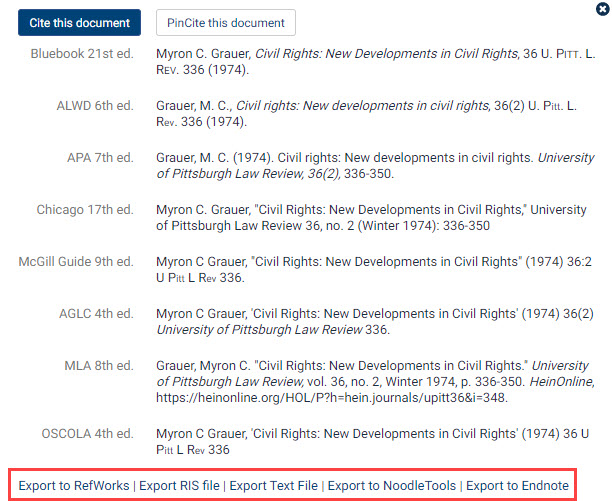 该工具以各种格式提供文件引用，包括美国心理协会（APA）、芝加哥、蓝皮书和牛津大学法律权威引用标准（OSCOLA）等。


当使用该工具定位期刊引文时，用户将看到他们能够将引文导出到多个平台，包括Refworks、Endnote和NoodleTools。
HeinOnline数据库检索方式介绍
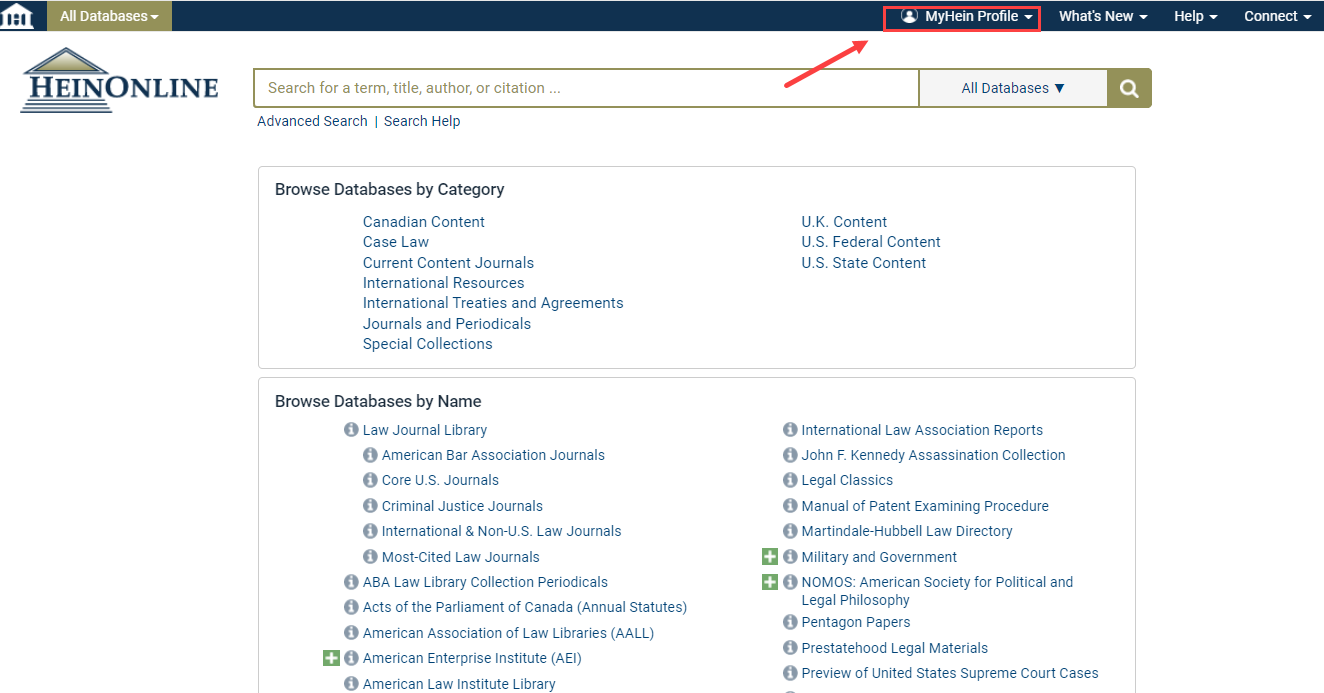 MYHEIN中的引用

想一次导出多篇期刊引文吗？首先，确保您已将所需的期刊文章保存到MyHein帐户。
HeinOnline数据库检索方式介绍
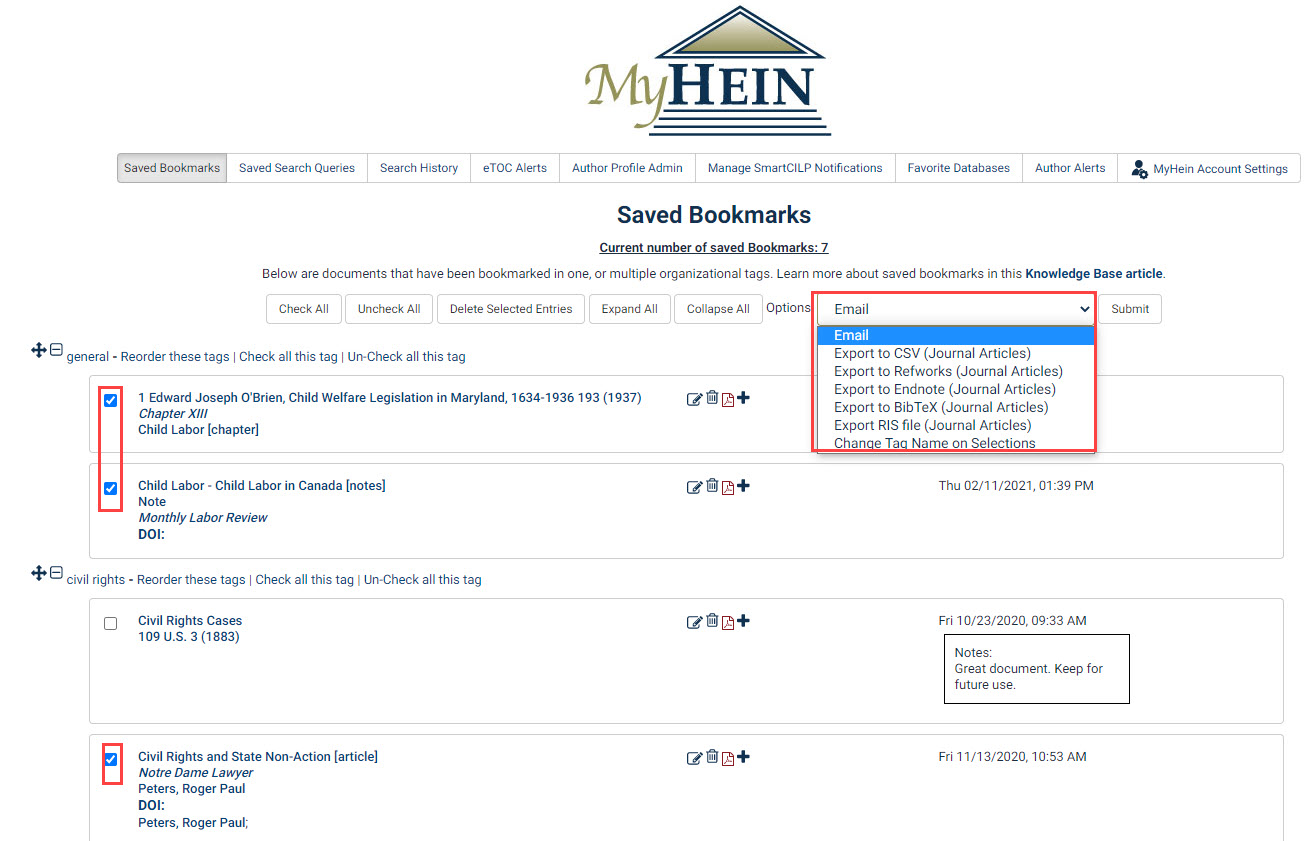 然后，从MyHein账户中选择要导出的文章。在下拉列表中，选择将这些期刊文章导出到Refworks、Endnote、BibTex或Zotero（作为RIS文件）。
HeinOnline数据库检索方式介绍
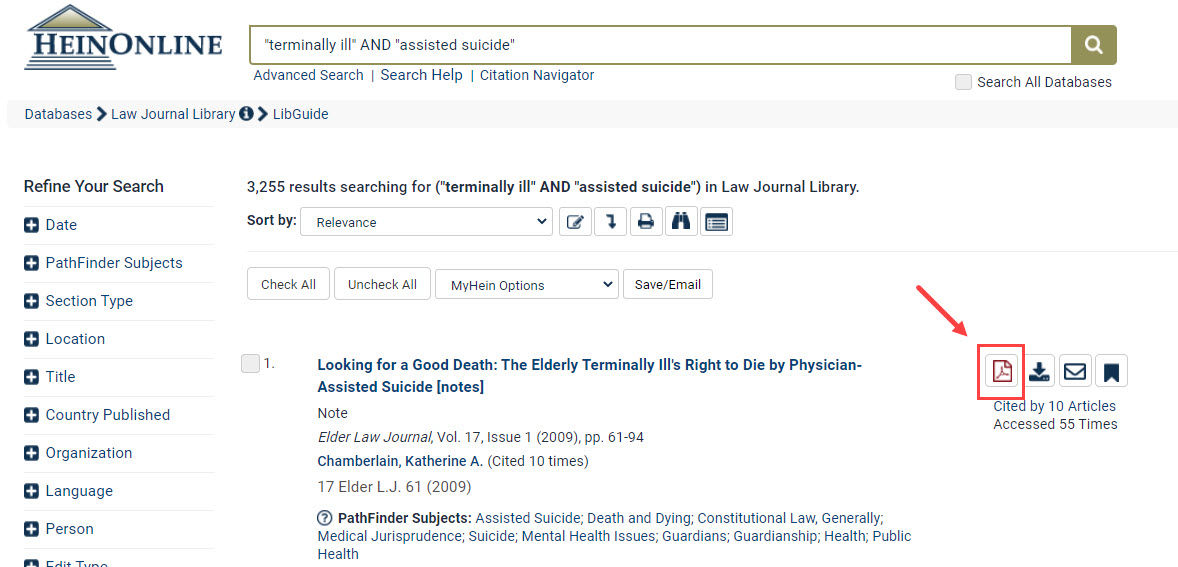 如何下载、打印和共享文档
在HeinOnline工作时，有多种打印和下载章节或页面的选项。想与朋友或同事共享文档吗？HeinOnline也有这样的选择。
下载文件
要从HeinOnline下载文档，您需要找到红色的PDF图标。在任何结果页面中，PDF图标将位于每个结果的右侧。只需选择图标即可自动下载文档。
HeinOnline数据库检索方式介绍
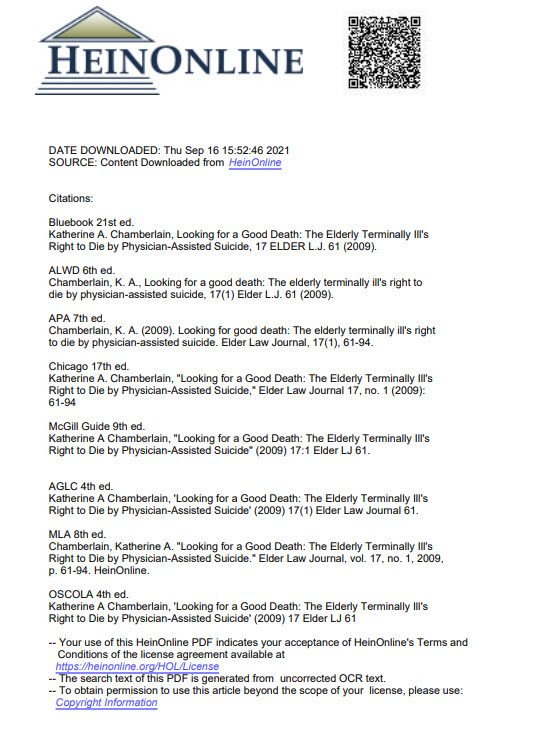 PDF将包含文档的所有引用格式。
HeinOnline数据库检索方式介绍
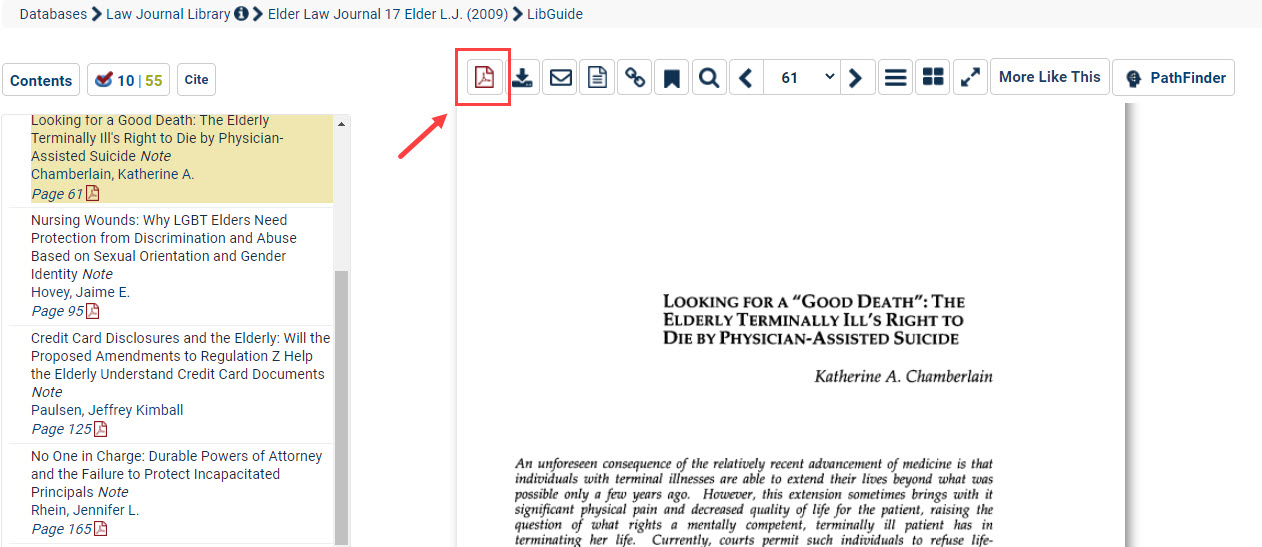 或者打开一个文档，查看在图像工具栏中列出的PDF图标。
HeinOnline数据库检索方式介绍
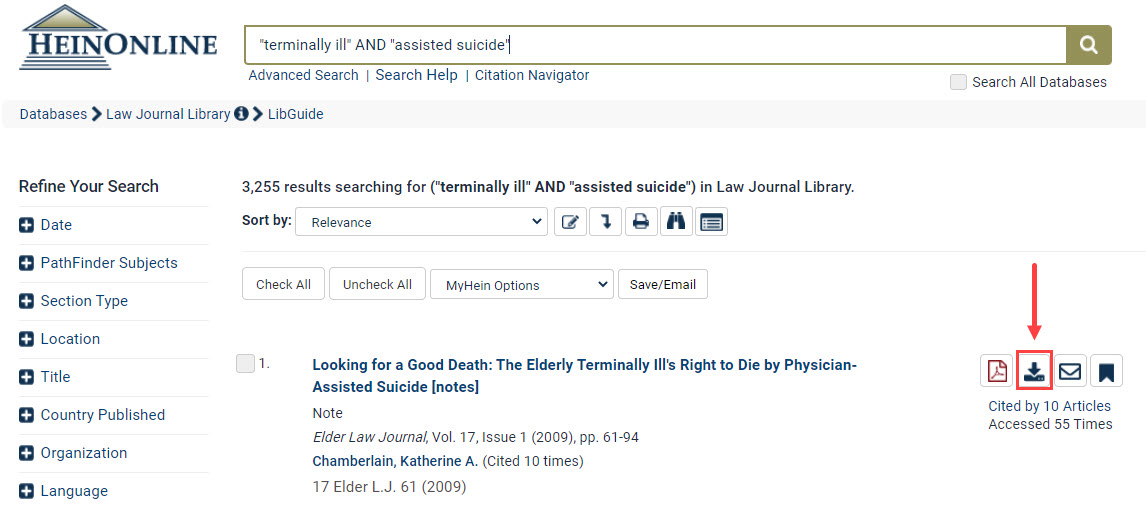 打印一份文件

也许您只对从文档中下载或打印几页感兴趣。在这种情况下选择向下的箭头图标。
HeinOnline数据库检索方式介绍
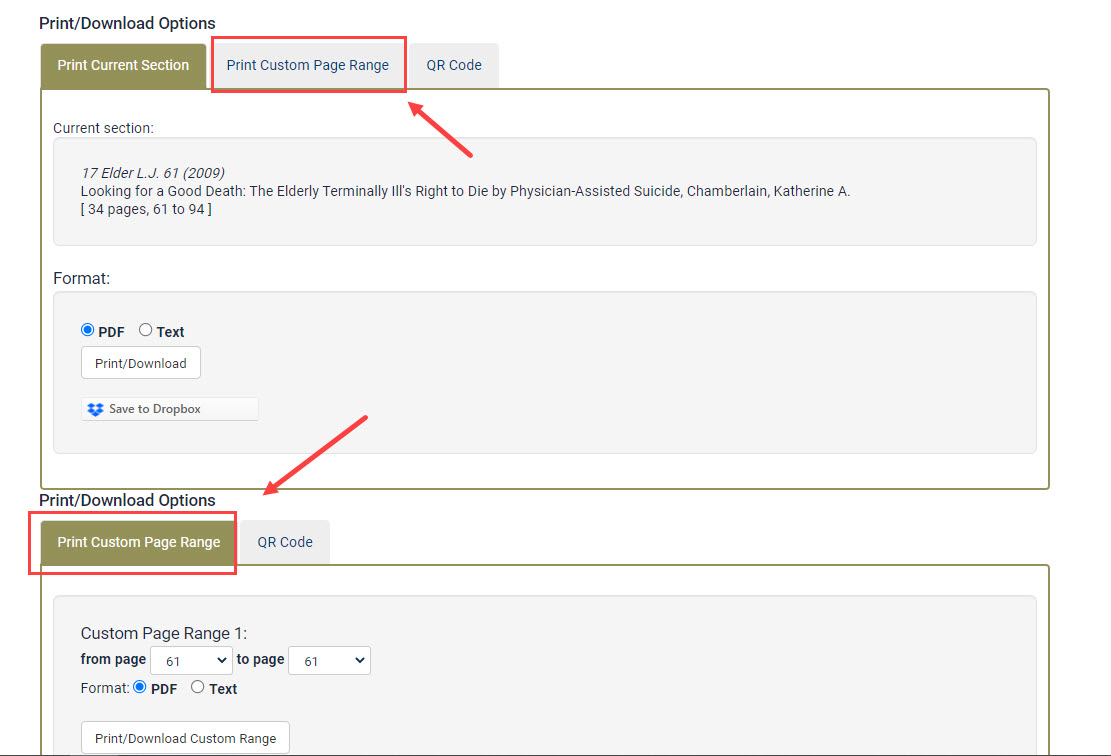 选择“打印自定义页面范围”选项，以PDF或文本格式打印或下载选定的页面。
HeinOnline数据库检索方式介绍
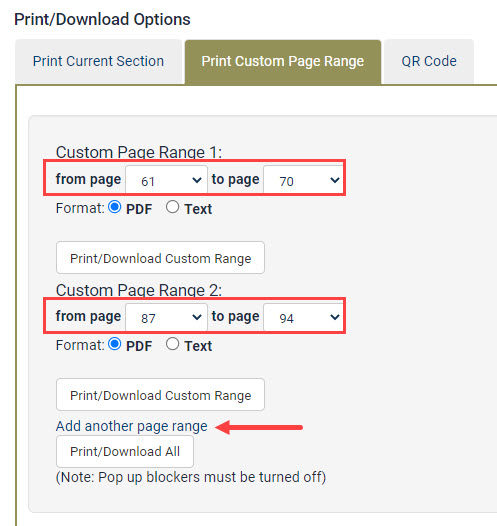 注意：下载和打印有200页的限制。打印超过200页的文档需要以200页的间隔多次下载。



通过选择“添加其他页面范围”，一次打印多个PDF。请记住，必须关闭弹出窗口阻止程序，此选项才能正常工作。
HeinOnline数据库检索方式介绍
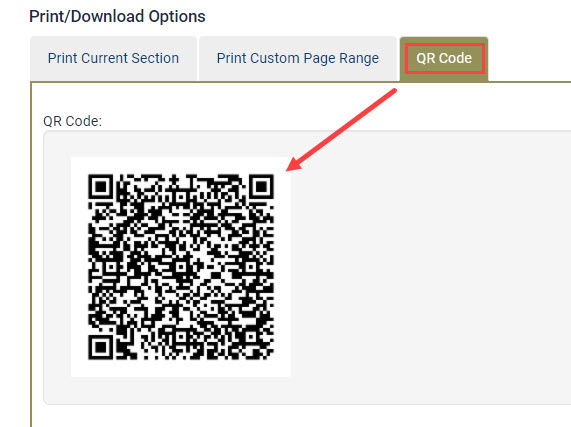 还提供二维码选项。二维码是移动设备可读的条形码，用户可以将设备上的摄像头直接对准该码，在智能手机或平板电脑上立即读取。
HeinOnline数据库检索方式介绍
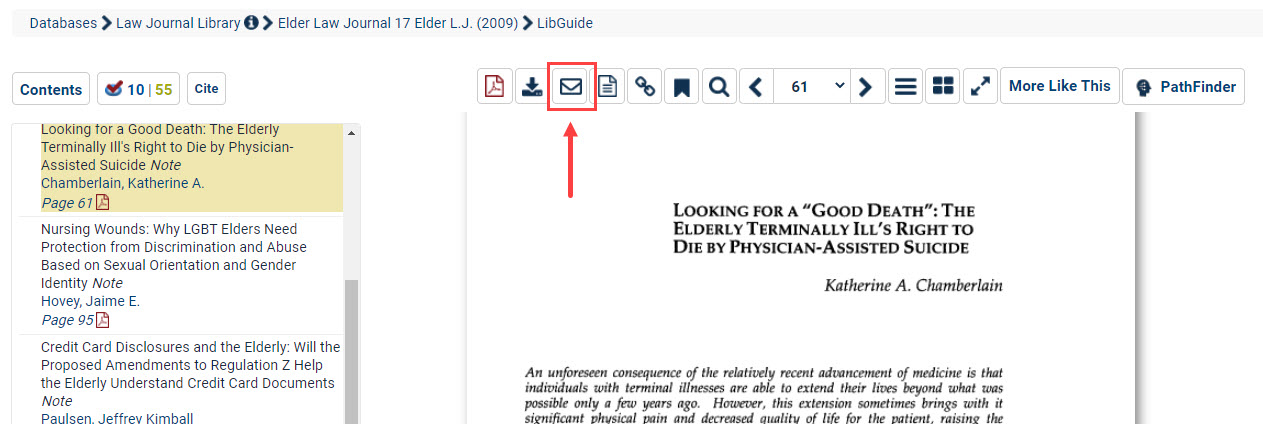 共享文档

查看文档时，可以使用搜索结果或图像工具栏中的电子邮件图标轻松与朋友或同事共享文档。
HeinOnline数据库检索方式介绍
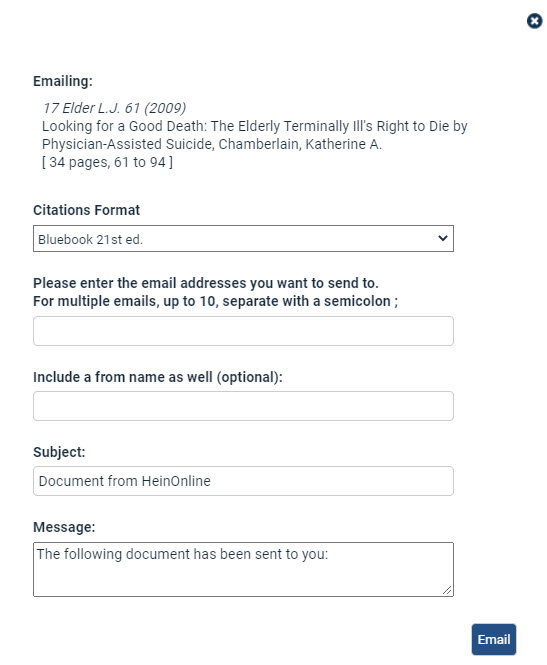 通过此功能，发件人可以在电子邮件中选择包含8种可用引用格式中的一种，以及个性化消息。这可以发送到多达10个不同的电子邮件地址。用分号分隔每个电子邮件地址。
HeinOnline数据库检索方式介绍
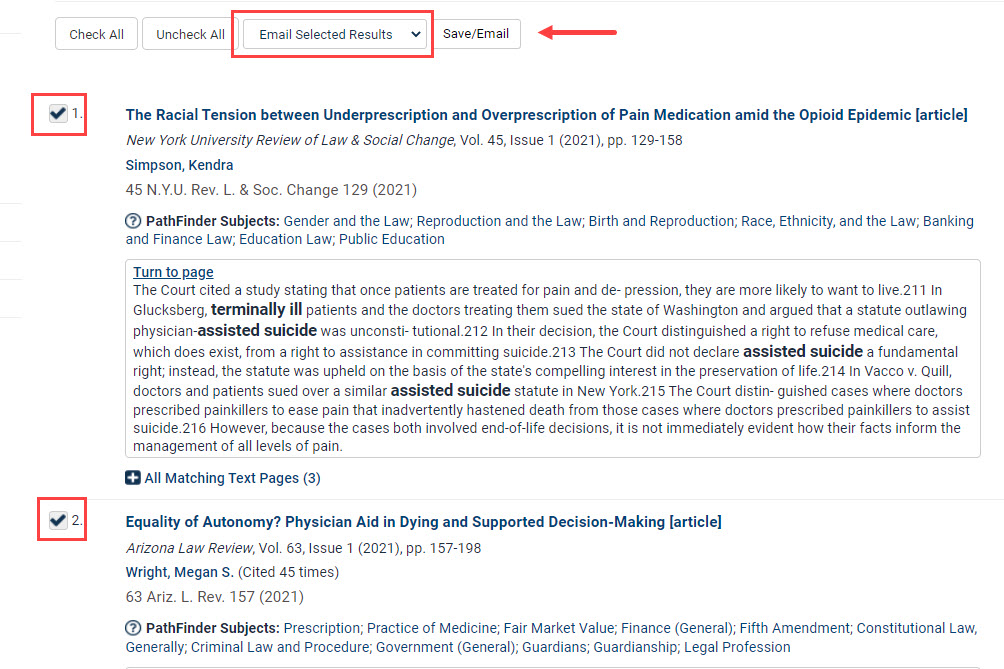 用户也可以共享多个文档。从任何搜索结果页面选中所需文档旁边的复选框。然后，在结果上方的下拉菜单中，选择“Email Selected results”。
HeinOnline数据库检索方式介绍
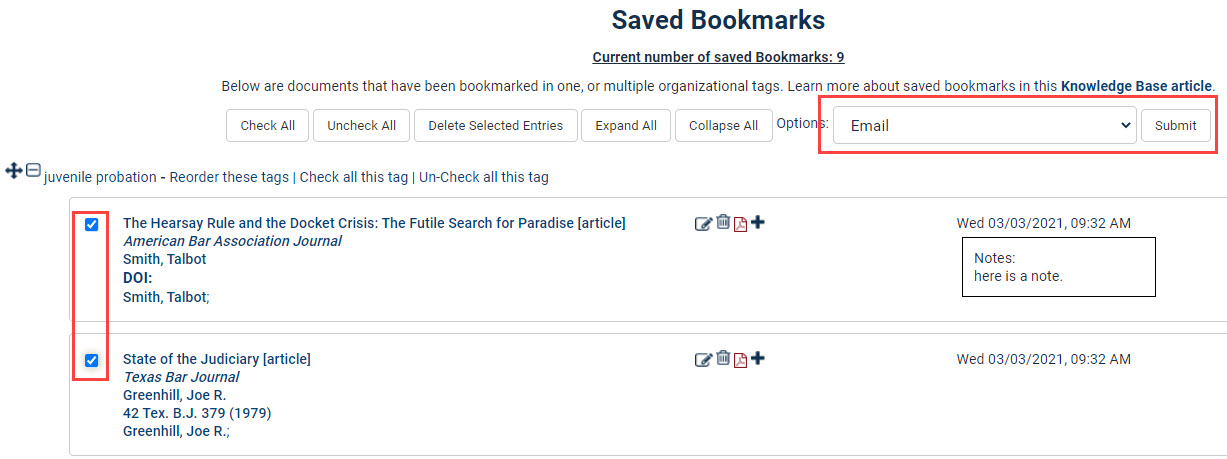 你也可以直接从MyHein的个人资料中打印、下载和分享文档。查看保存书签部分的红色PDF图标和电子邮件选项。
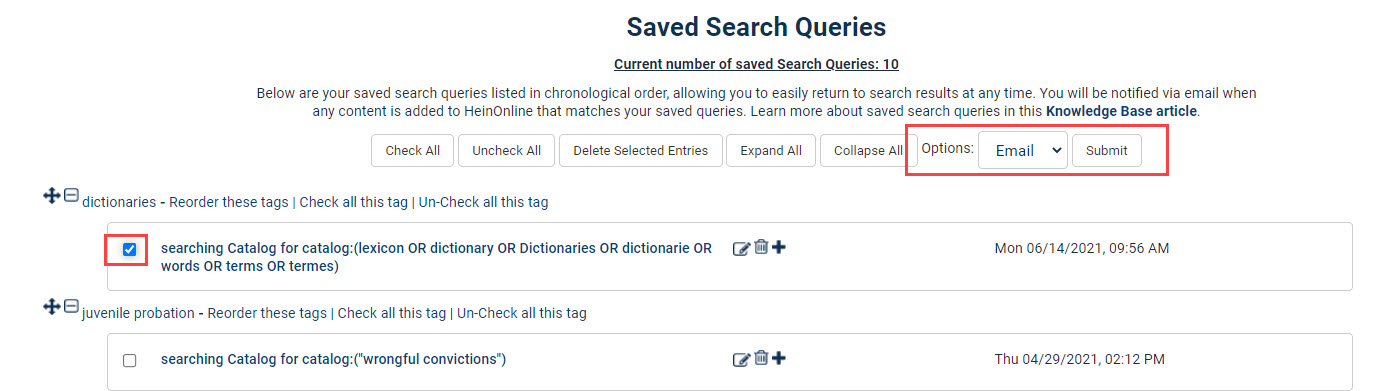 跳转到保存的搜索查询，在那里你还可以找到用于共享的电子邮件选项。
谢谢！
Wells 公司
010-88578296
18513140722（微信同号）
zhangbin@wells.org.cn
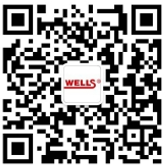